Аутентификация личности по изображению отпечатка пальца
Machine learning engineer at AltexSoft
Шкловец Артем
Биометрическая аутентификация и идентификация
Биометрическая аутентификация – процесс доказательства и проверки подлинности заявленного пользователем имени, через предъявление пользователем своего биометрического образа и путем преобразования этого образа в соответствии с заранее определенным протоколом
Биометрическая идентификация – процесс распознавания пользователя автоматизированной системой, для чего он сообщает ей свои уникальные биометрические данные.
Обзор биометрических признаков
Статические
Отпечатки пальцев  
Геометрия лица
Геометрия руки
Рисунок вен руки 
Сетчатка глаза
ДНК 
Динамические
Подпись  
Голос
Походка  
Набор на клавиатуре 
Почерк
Распределение биометрического рынка
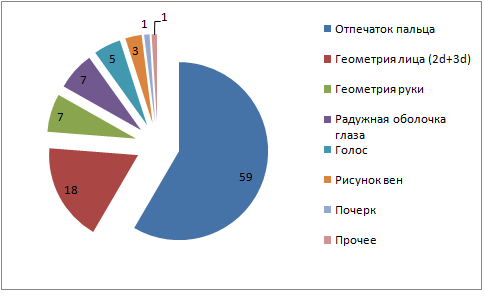 Сканеры отпечатков пальцев
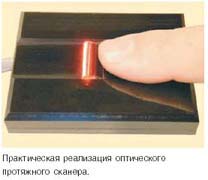 Оптические:
FTIR-сканеры
Волоконные
Оптические протяжные
Роликовые
Бесконтактные
Полупроводниковые (полупроводники меняют свойства в местах контакта):
Ёмкостные
Чувствительные к давлению
Термо-сканеры
Радиочастотные
Протяжные термо-сканеры
Ёмкостные протяжные
Радиочастотные протяжные
Ультразвуковые (ультразвук возвращается через различные промежутки времени, отражаясь от бороздок или линий).
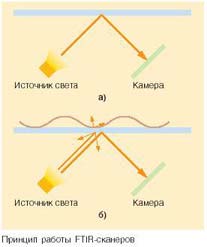 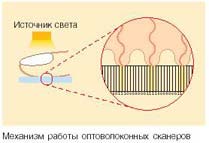 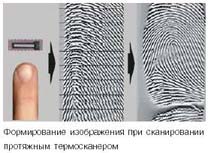 Проблемы сравнения отпечатков пальцев
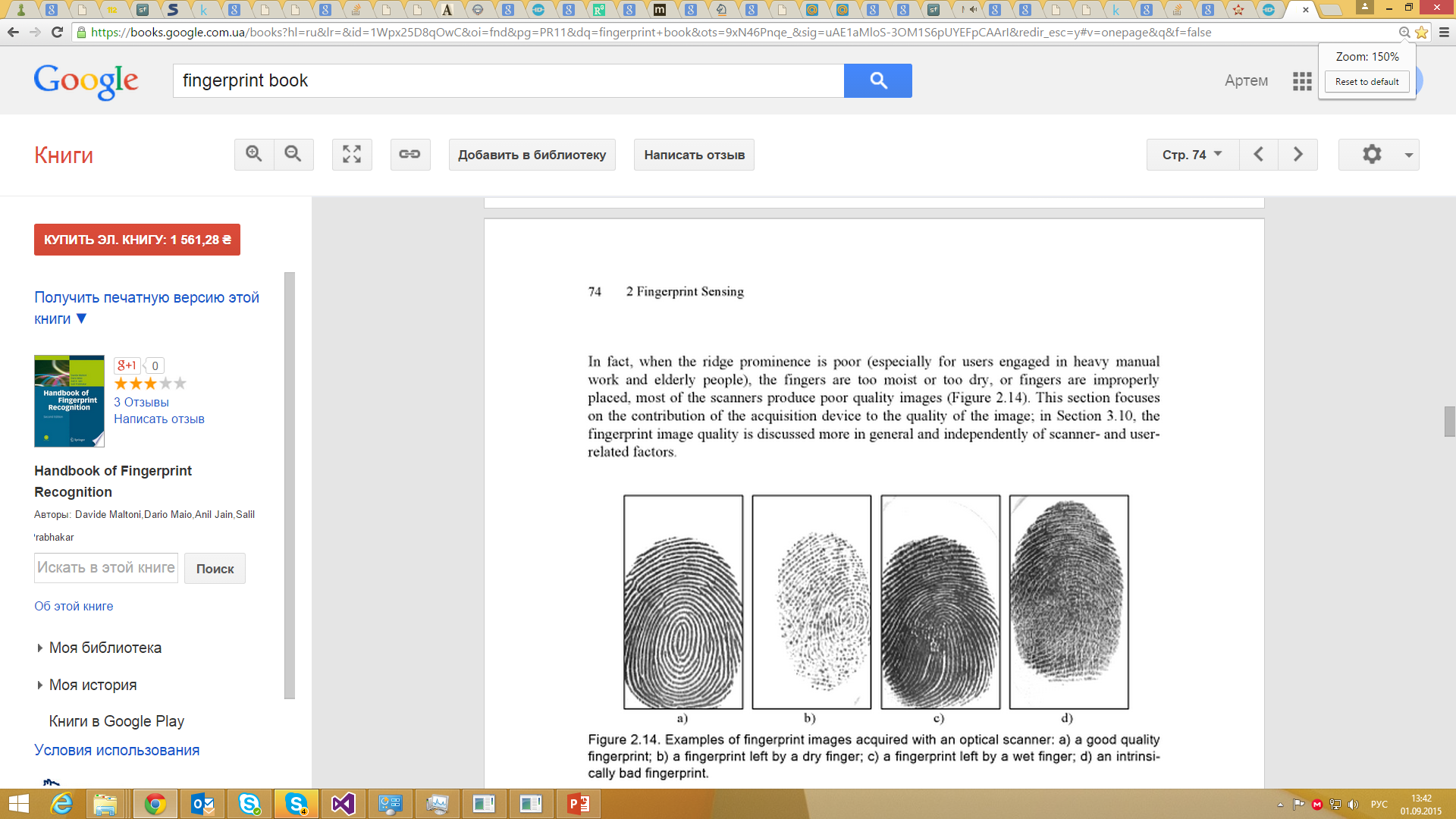 Различное качество изображений, интенсивность, зашумленность
“Похожесть” всех отпечатков пальцев один на другой
Различная ориентация отпечатков на изображениях
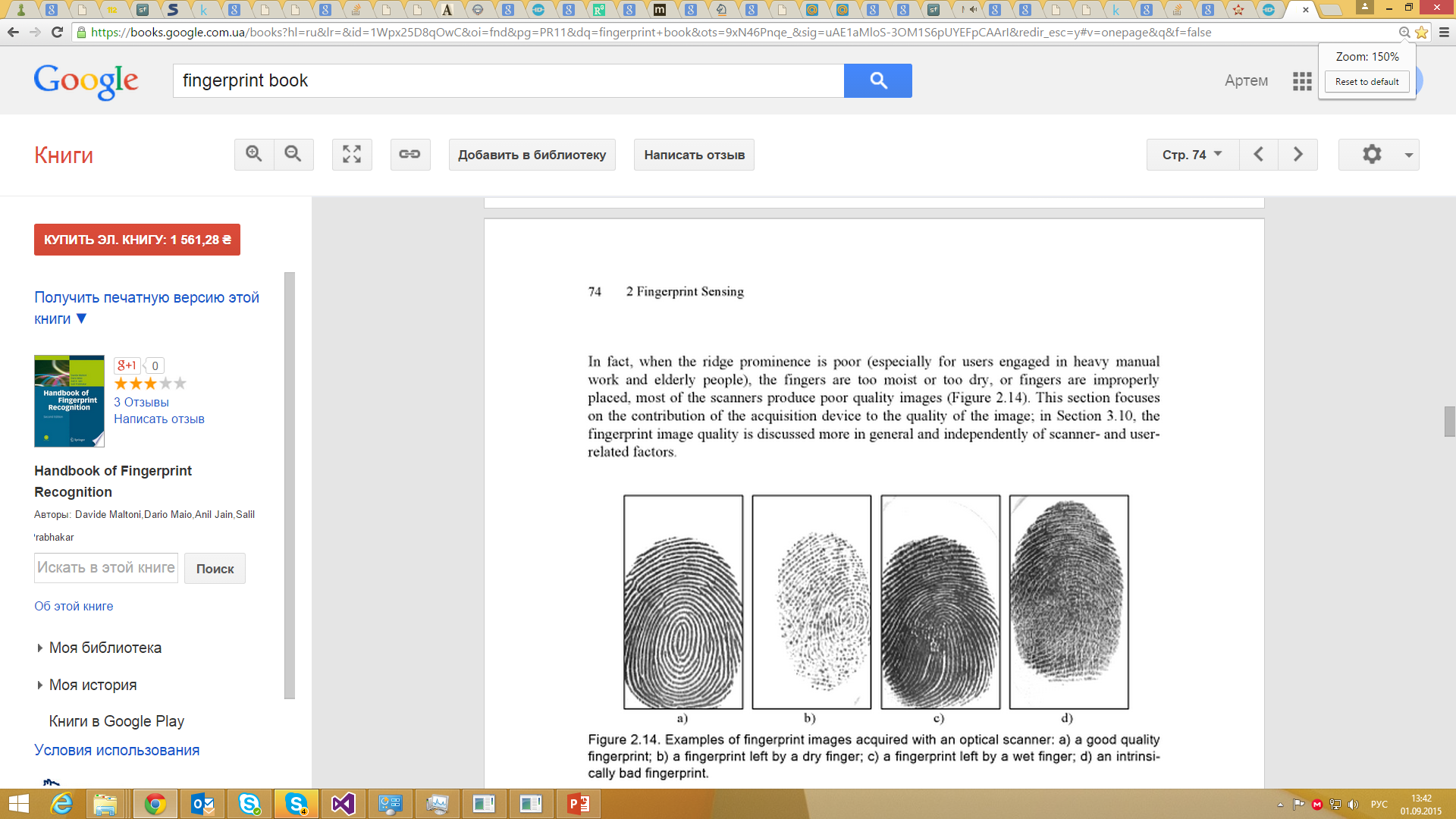 Отсутствие изображения частей отпечатков пальцев
Особенности отпечатка пальца
1 уровень (глобальные признаки)
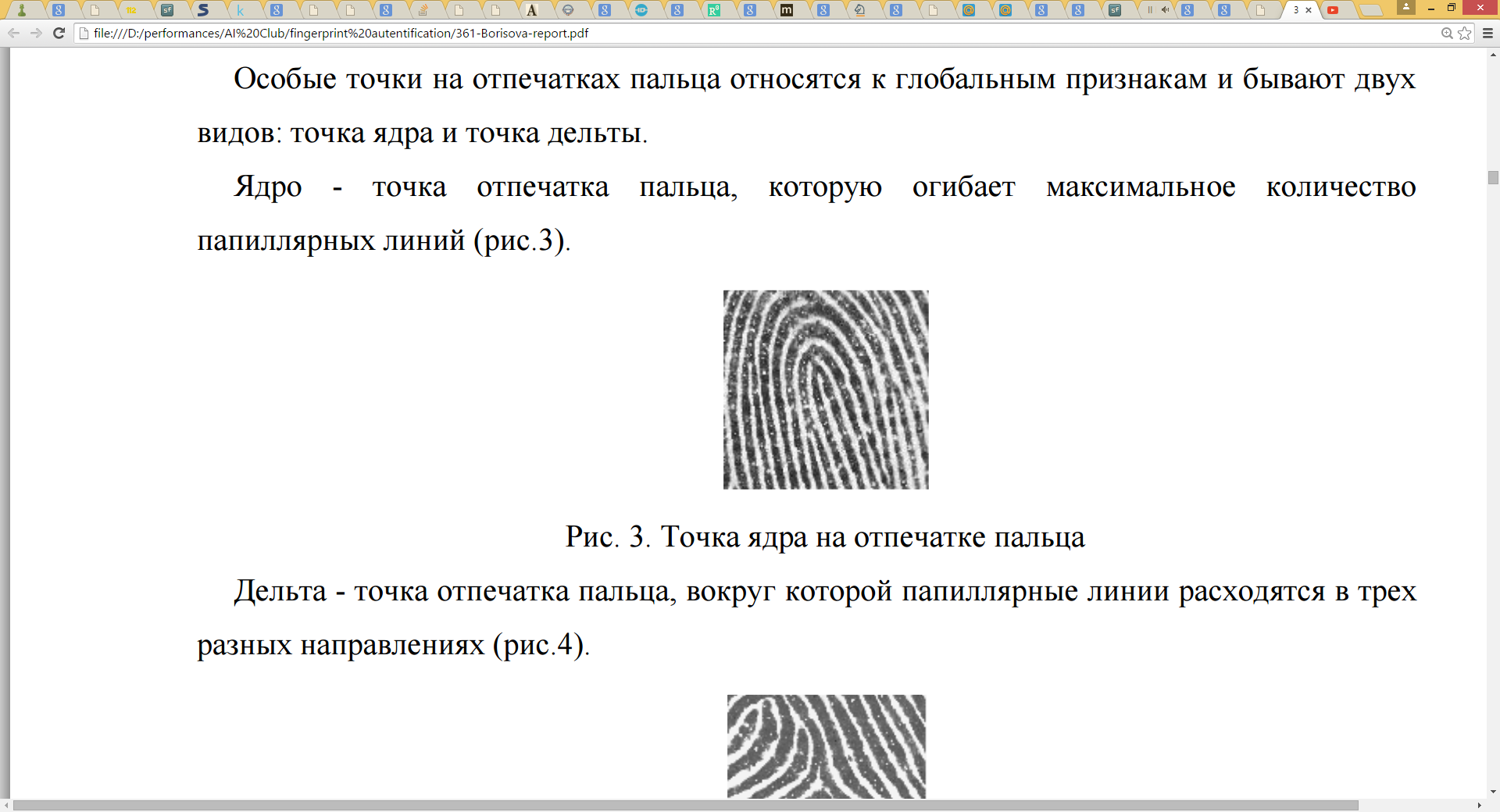 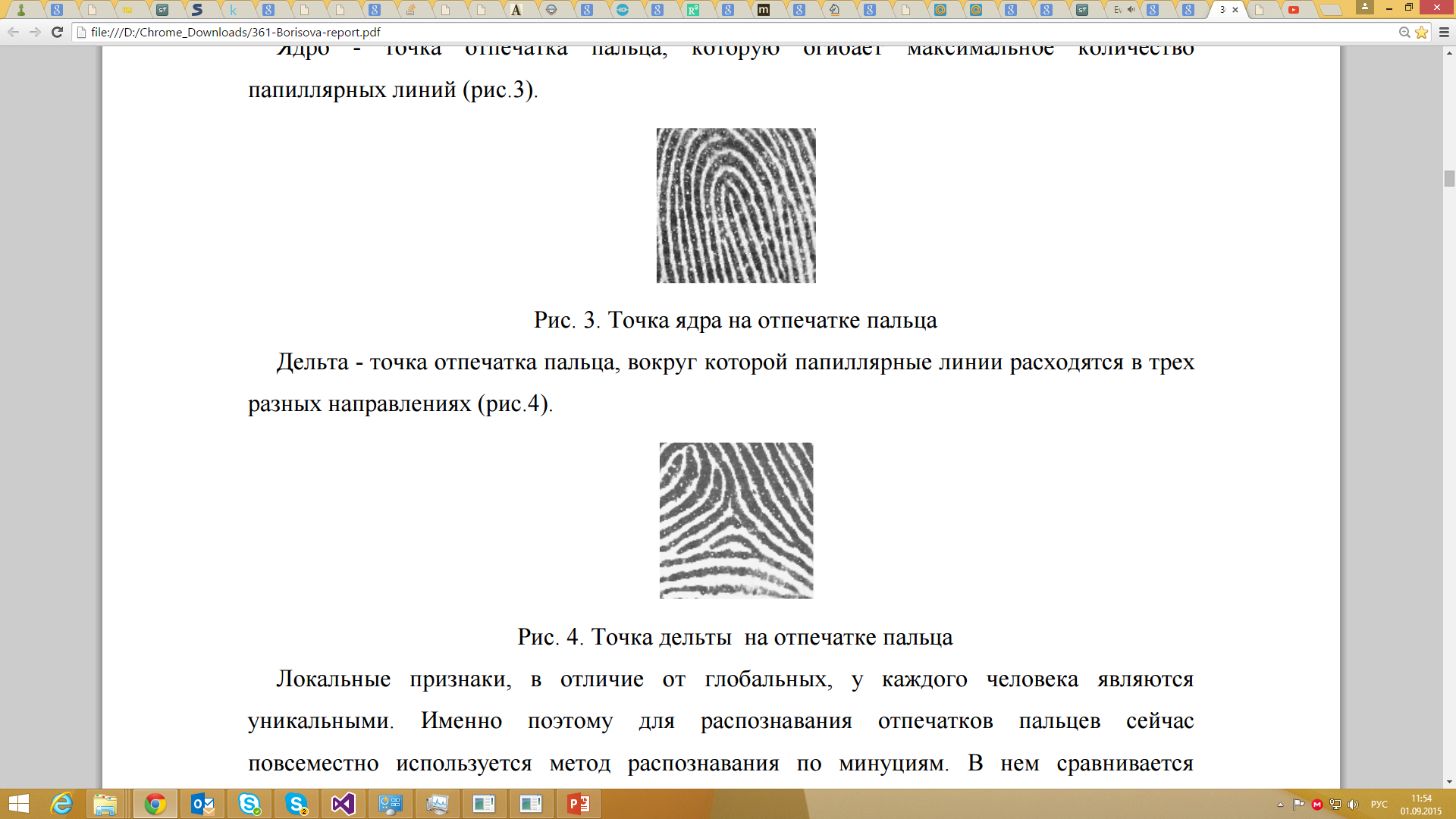 Виды отпечатков пальцев
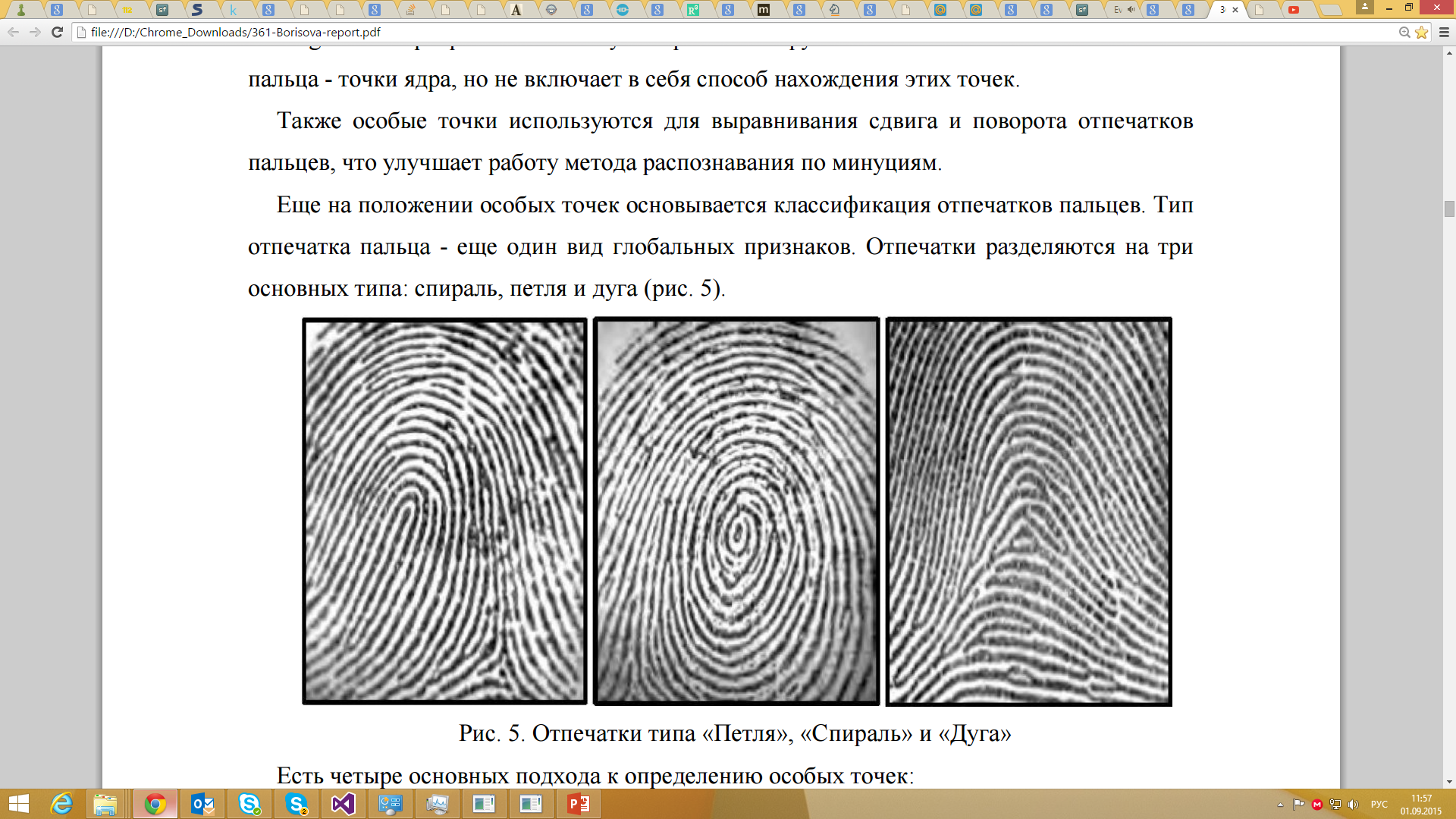 Дельта - точка отпечатка пальца, вокруг которой папиллярные линии расходятся в трех разных направлениях
Ядро - точка отпечатка пальца, которую огибает максимальное количество папиллярных линий
Дуга (арка)
Петля
Спираль (завиток)
Особенности отпечатка пальца
2 уровень (локальные признаки)
Минуции - такие точки отпечатка пальца, где папиллярные линии обрываются или разделяется на две
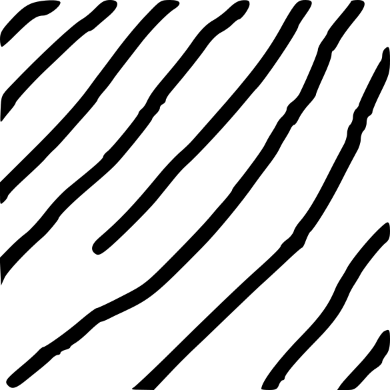 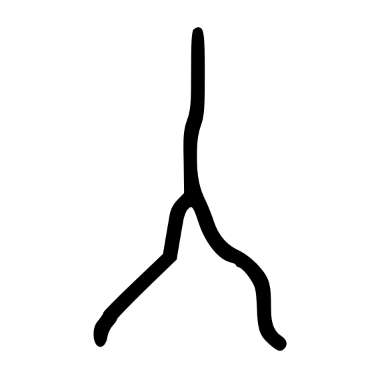 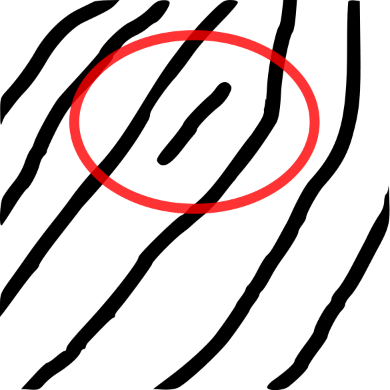 Окончание
Разветвление (бифуркация)
Островок
Текстурные признаки – признаки, основанные на папиллярном рисунке (вейвлет преобразование, частотные признаки и т.п.)
Особенности отпечатка пальца
3 уровень 
поры
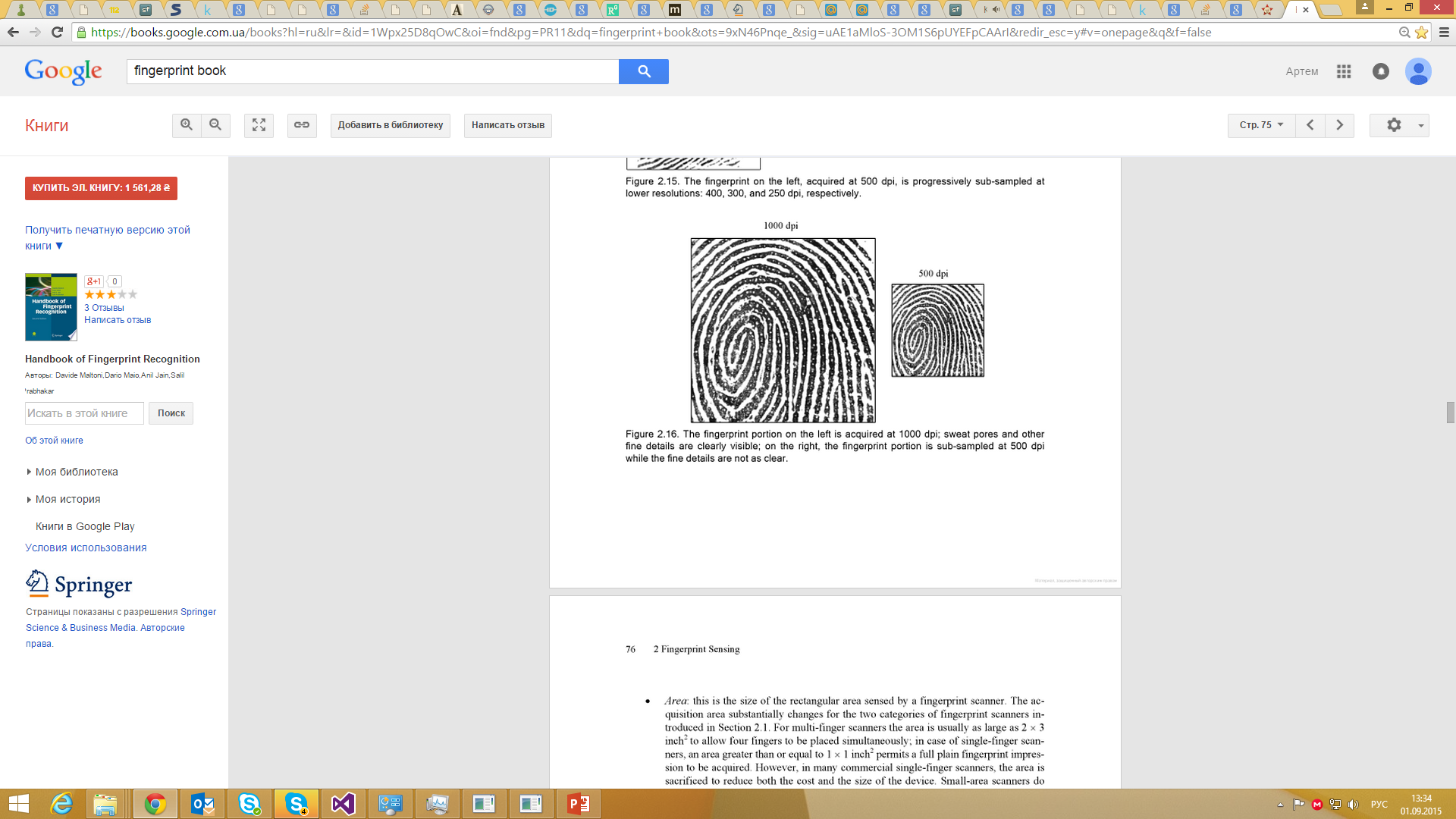 Повышения качества изображения
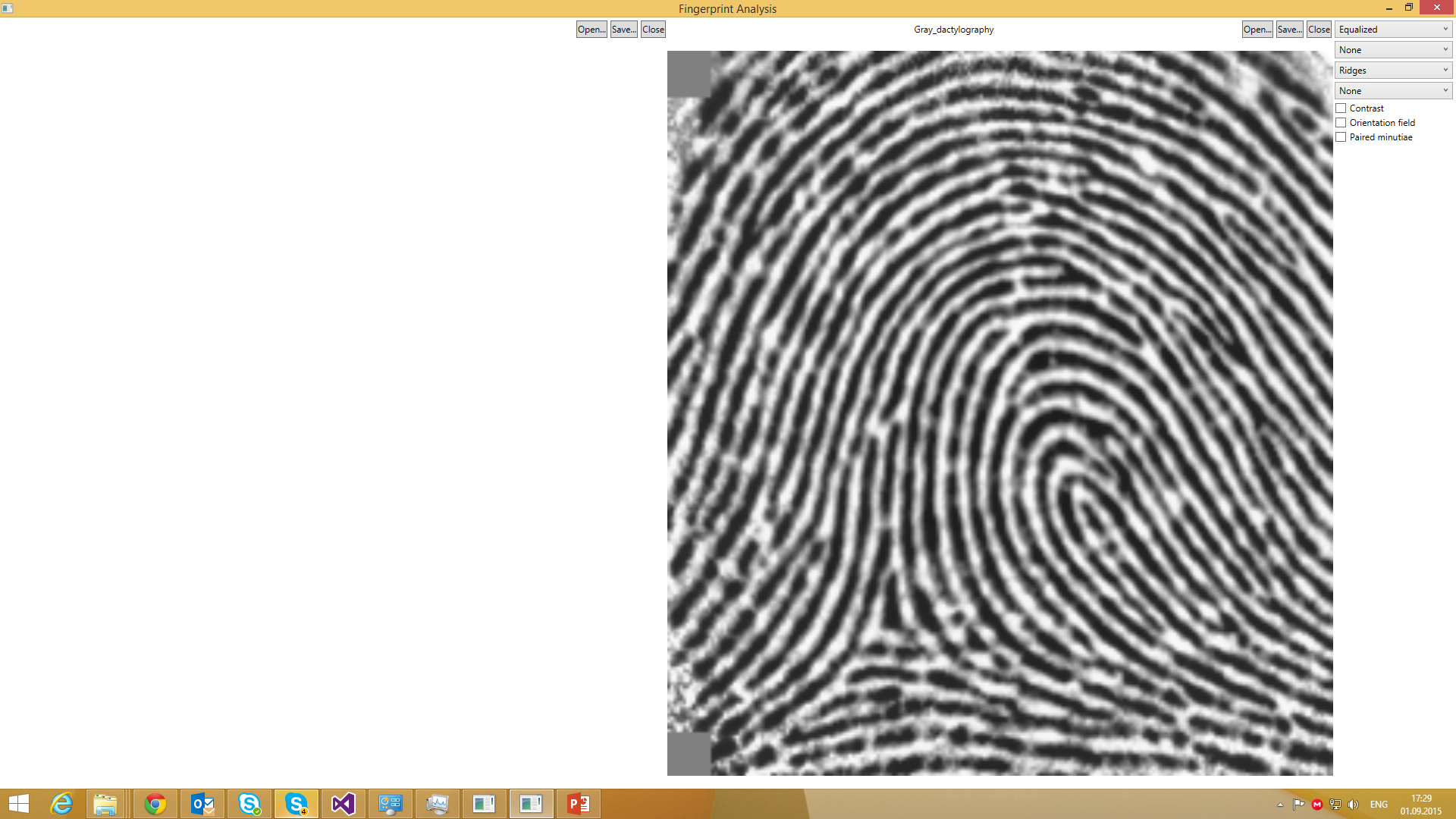 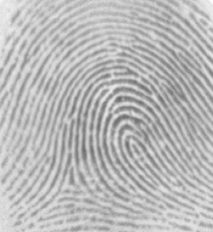 Выравнивание по интенсивности
Оригинал
Фильтры Габора
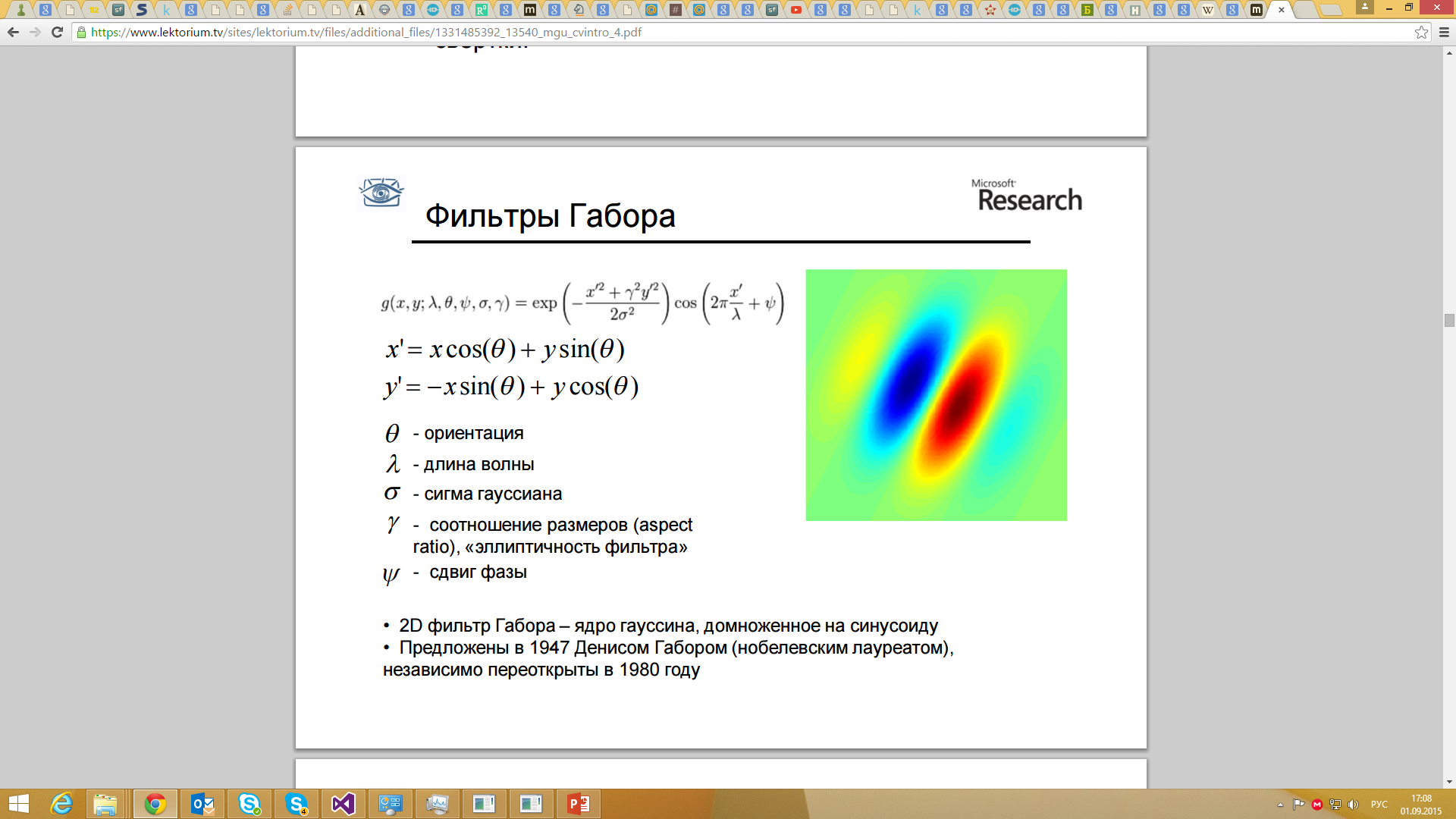 Фильтры Габора
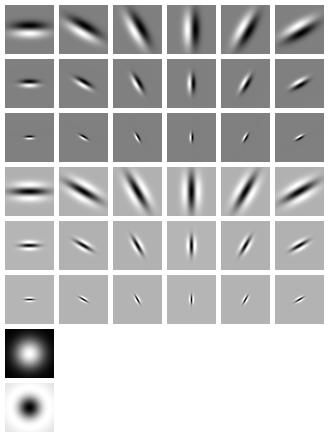 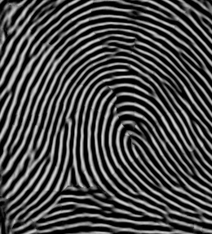 Алгоритм нахождения ядра и дельты
Поиск градиентов
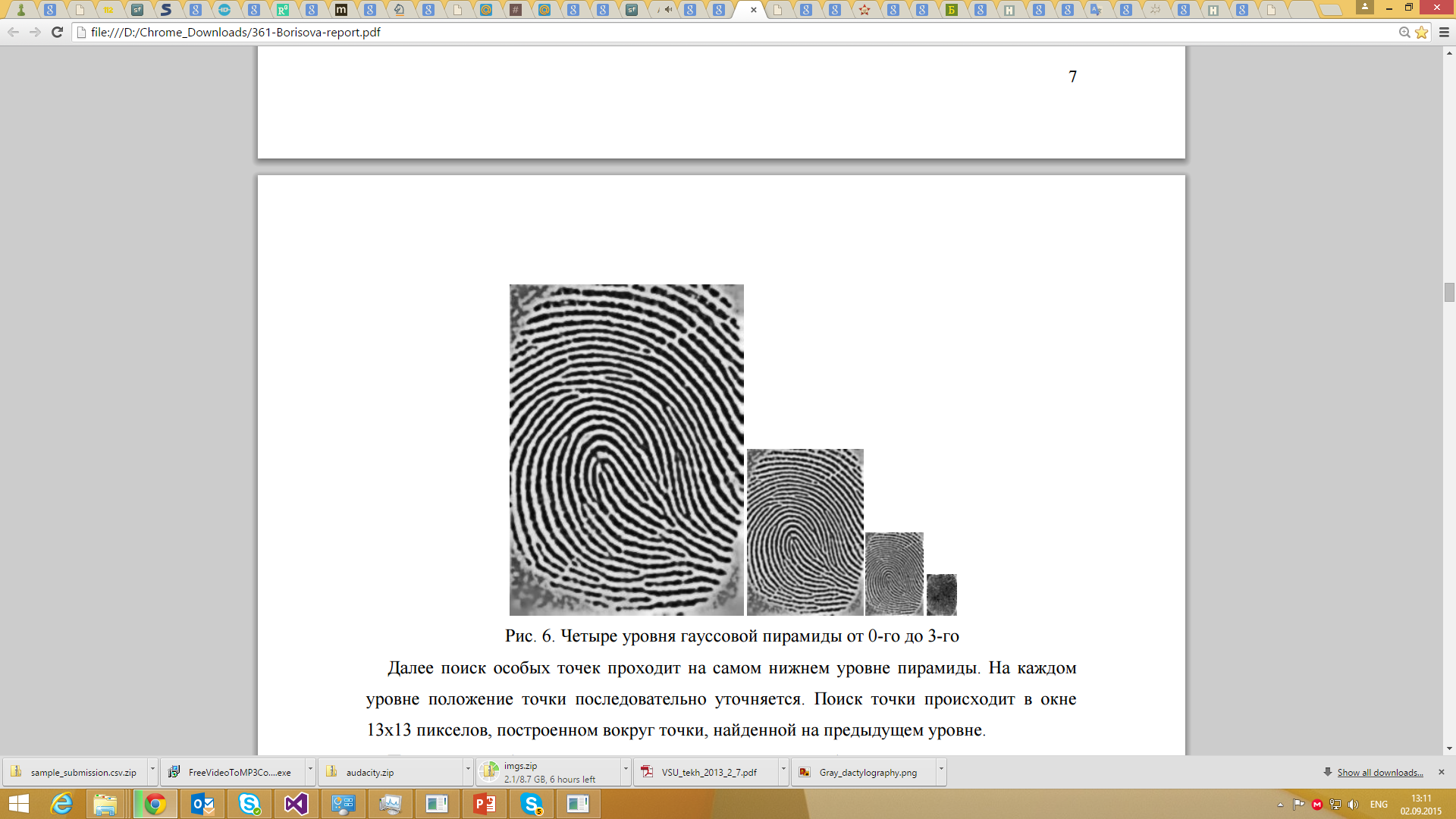 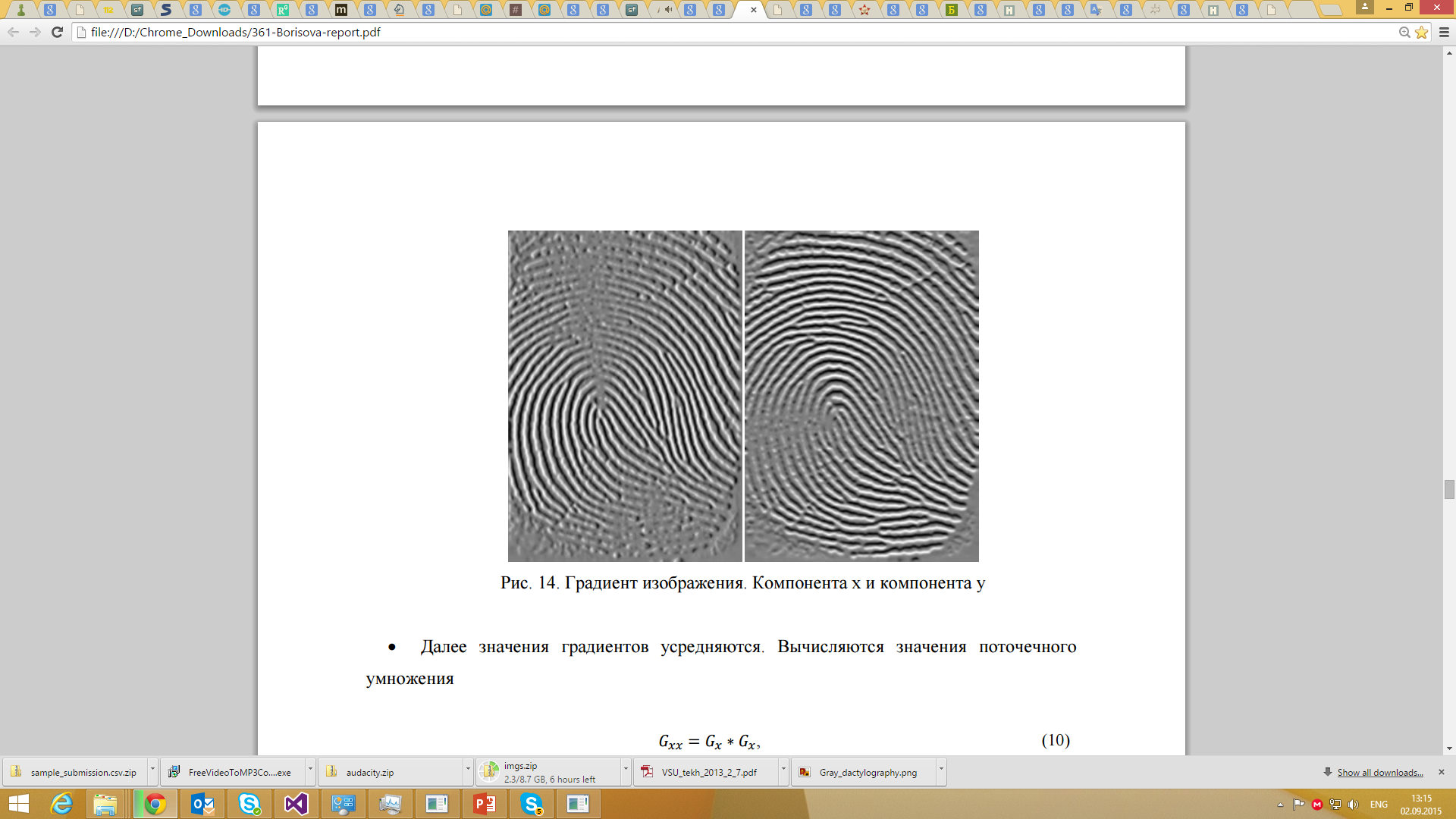 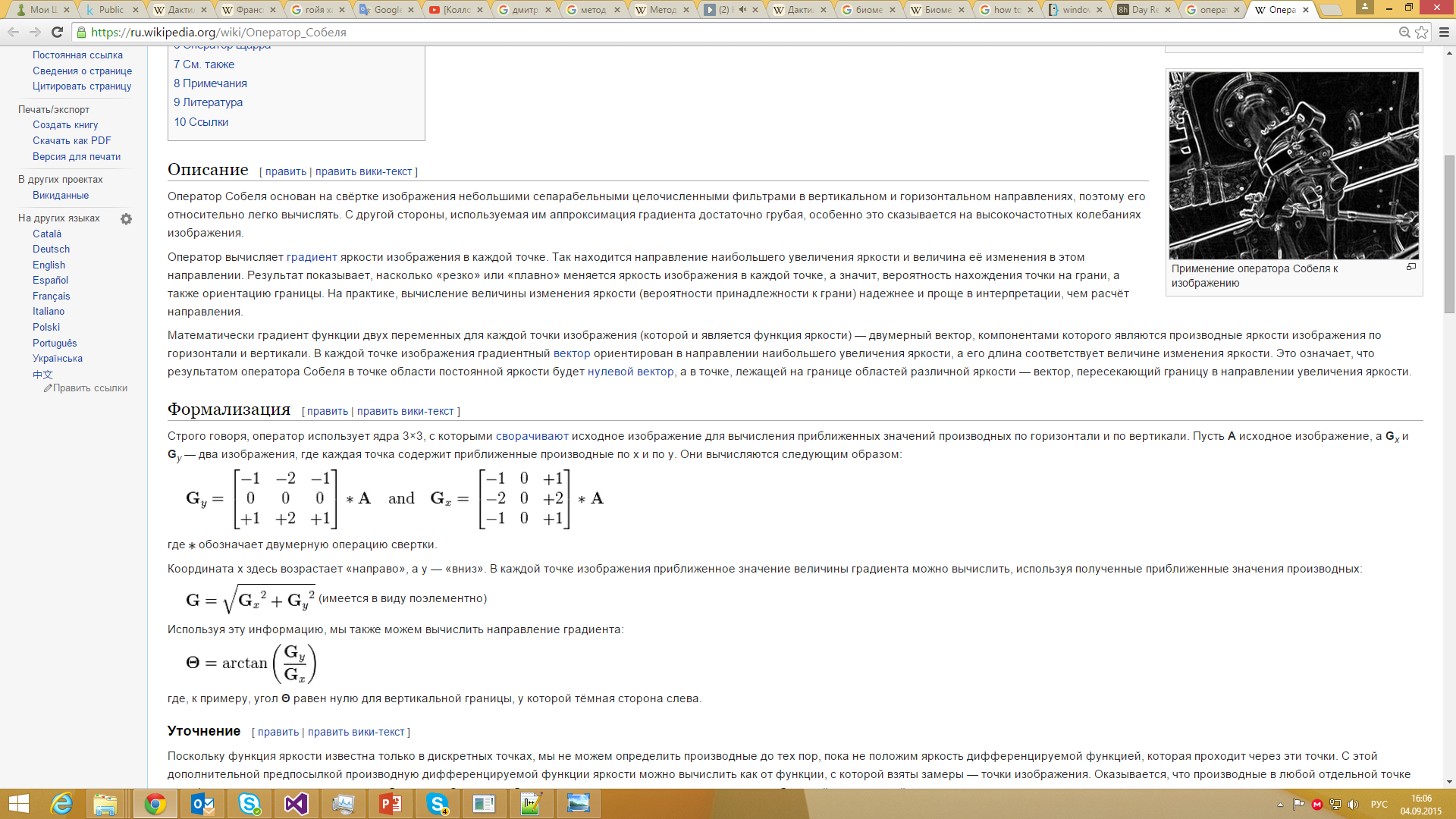 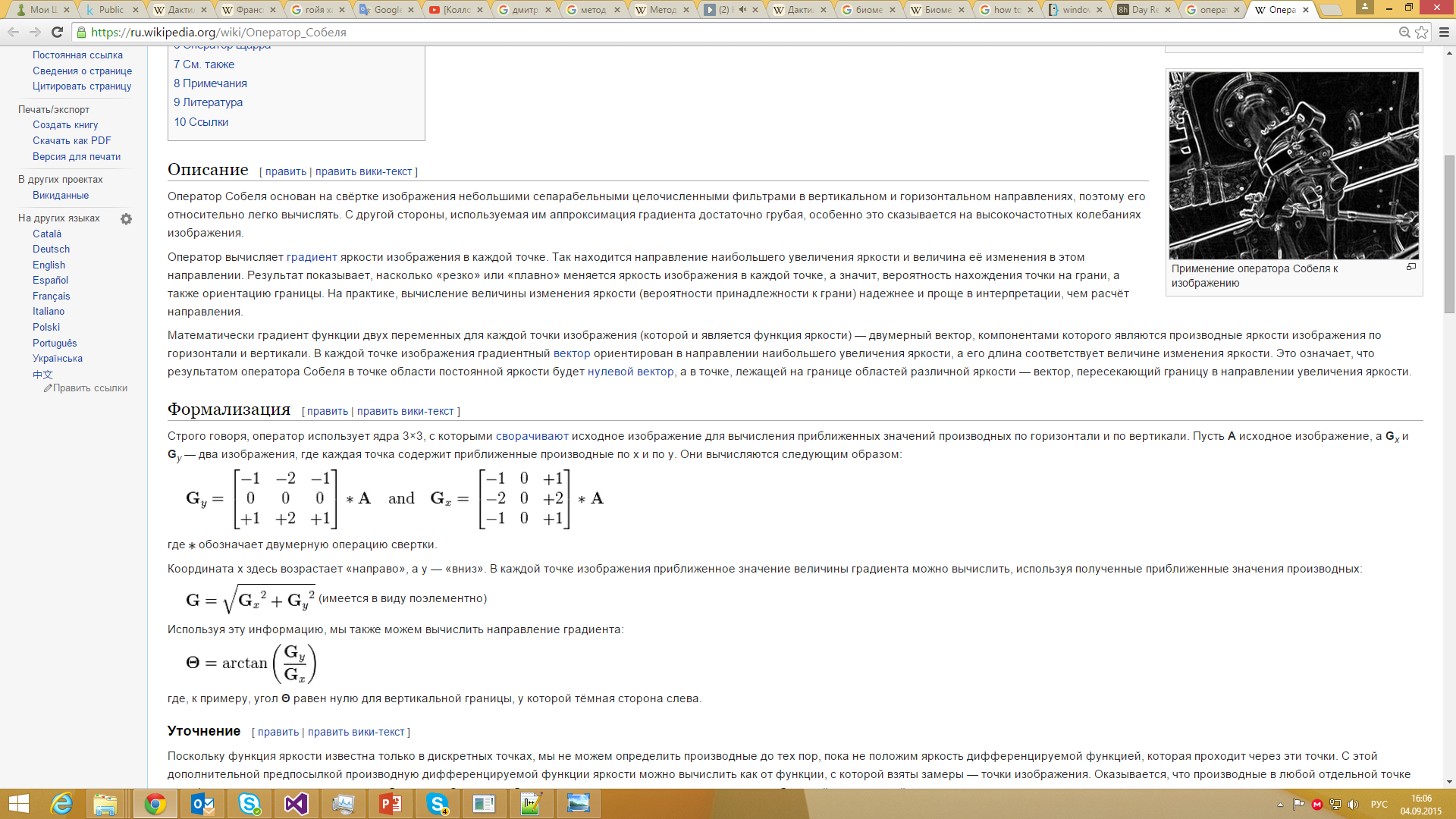 Оригинал
Nilsson K., Bigun J. Localization of corresponding points in fingerprints by complex filtering, 2003
Алгоритм нахождения ядра и дельты
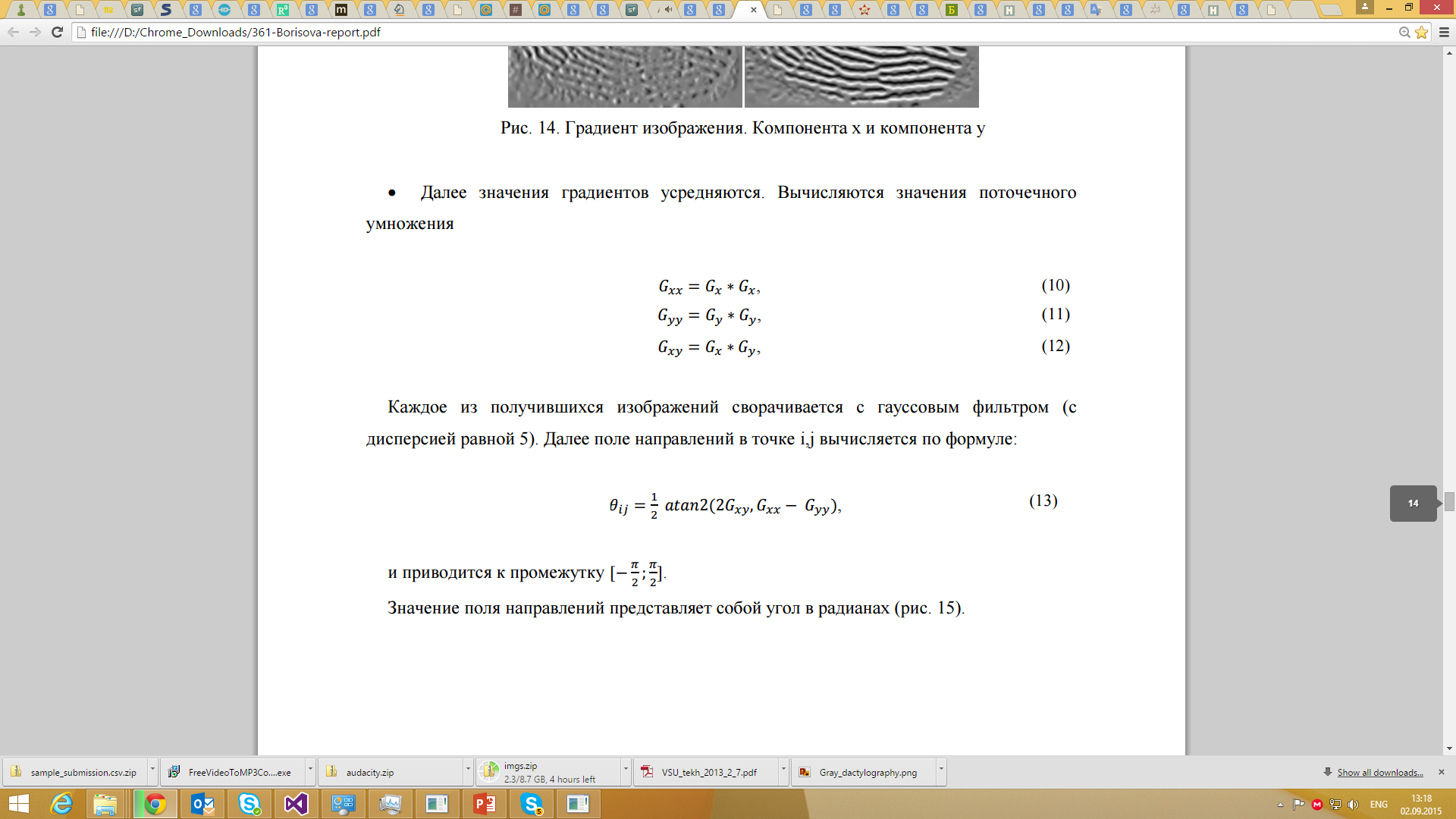 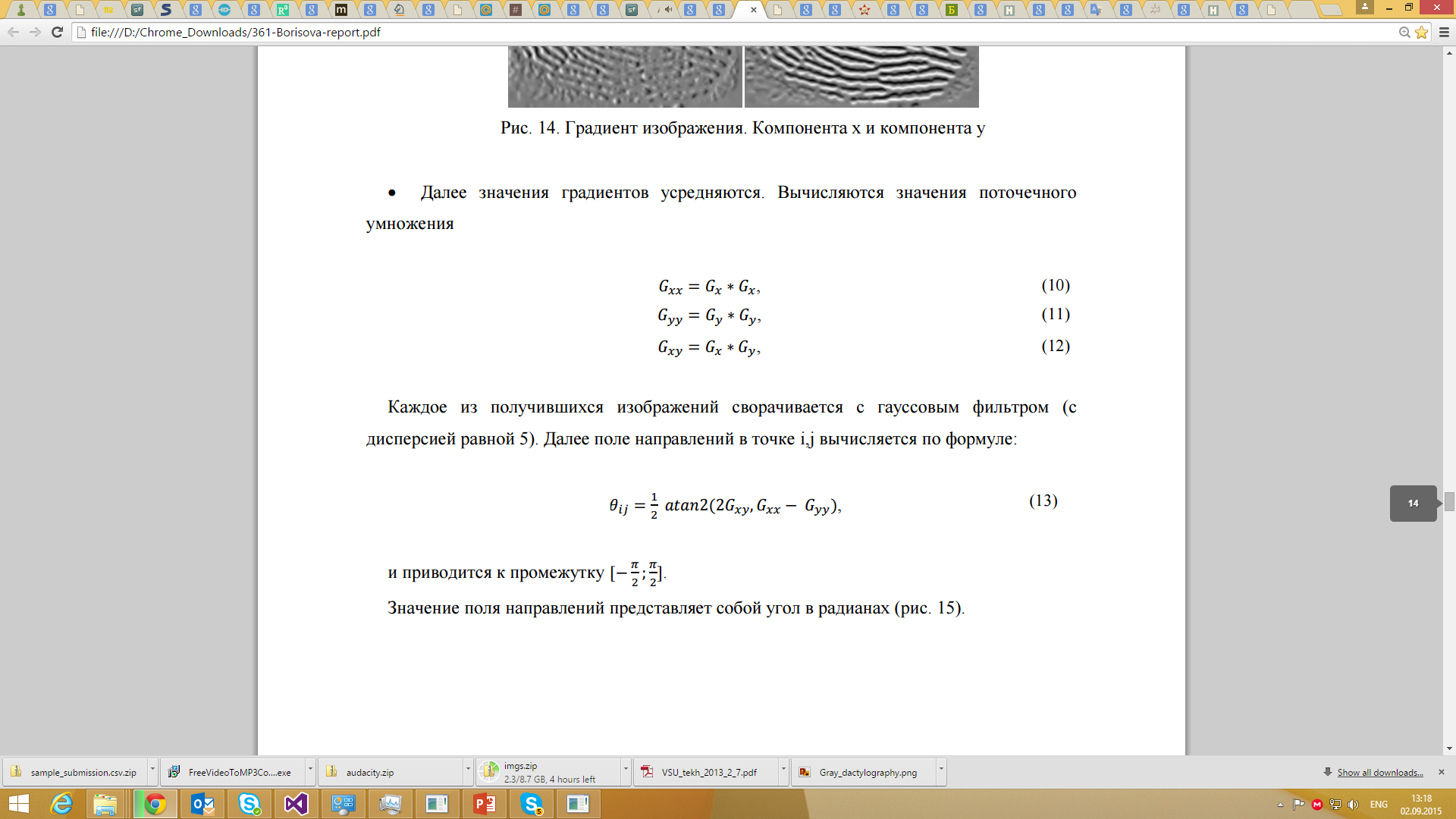 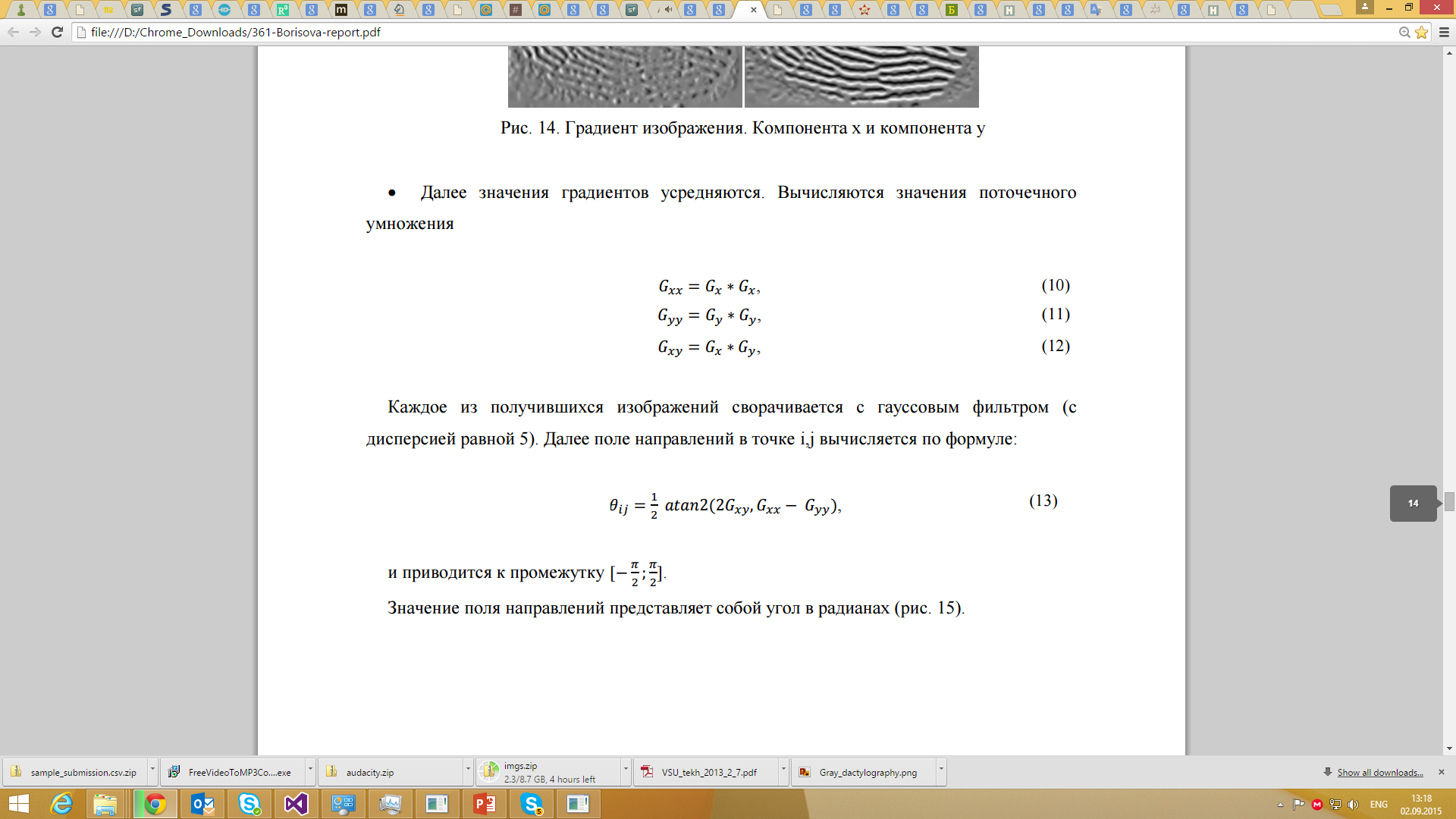 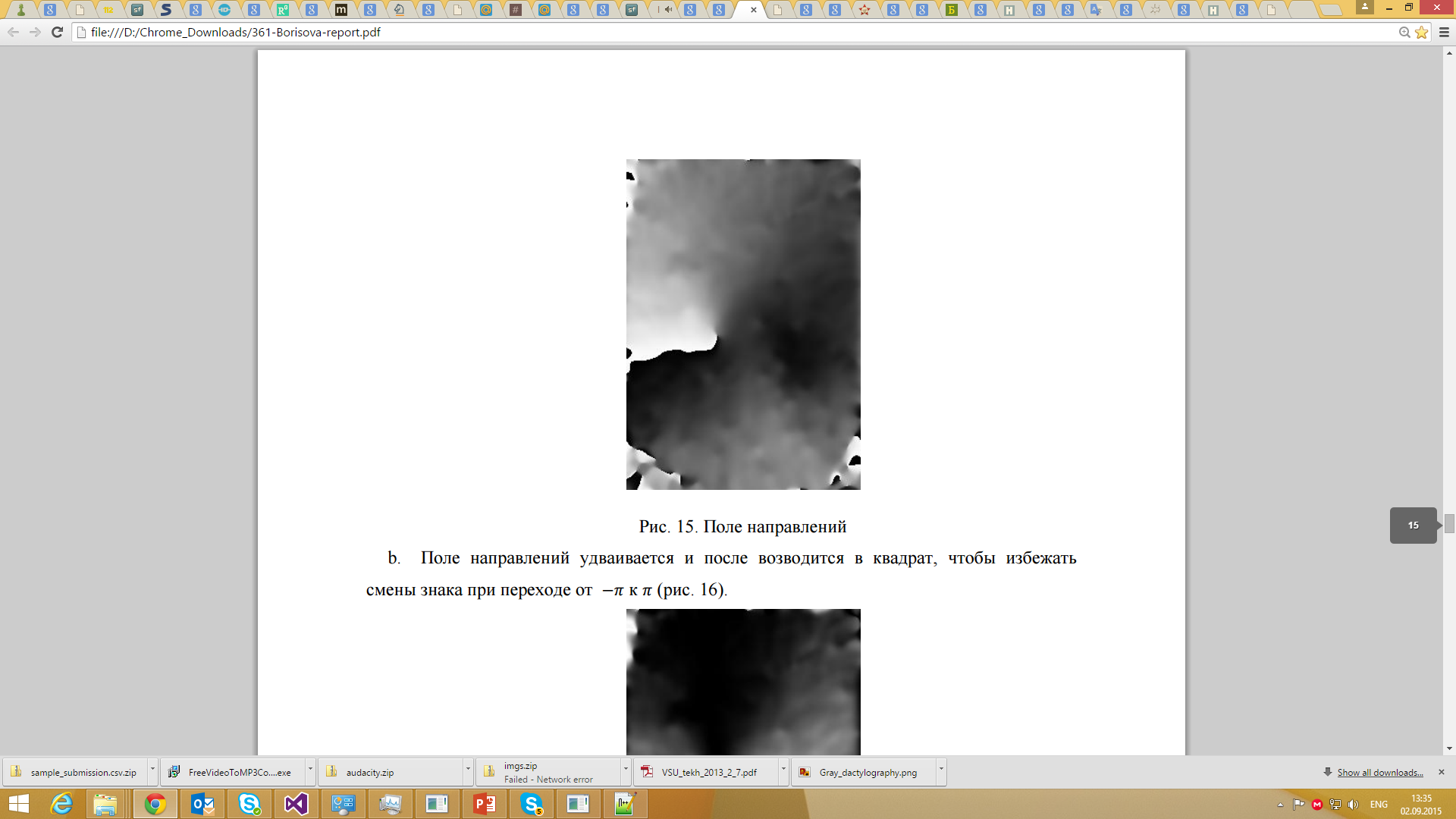 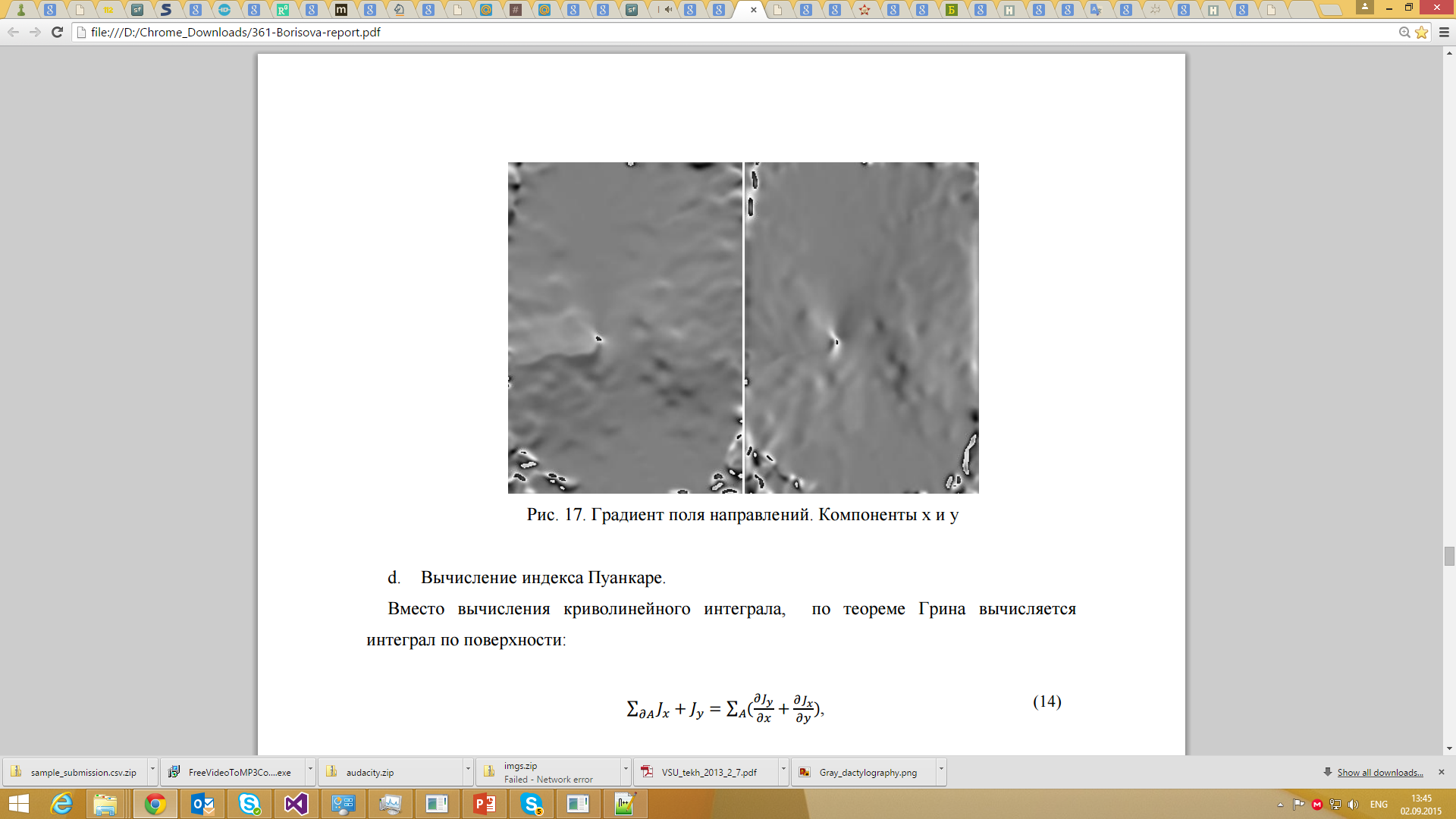 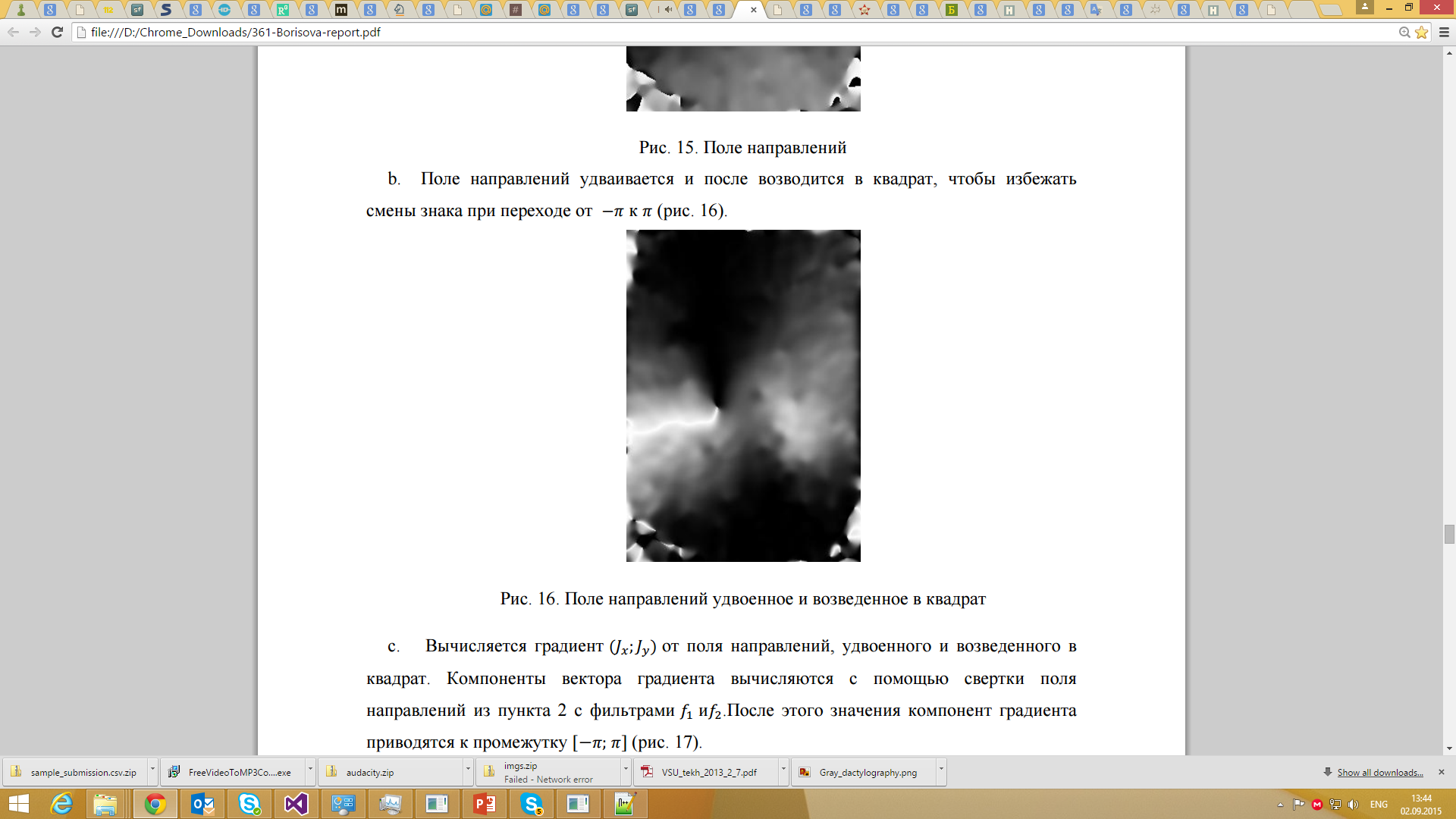 Алгоритм нахождения ядра и дельты
A - поверхность
Индекс Пуанкаре
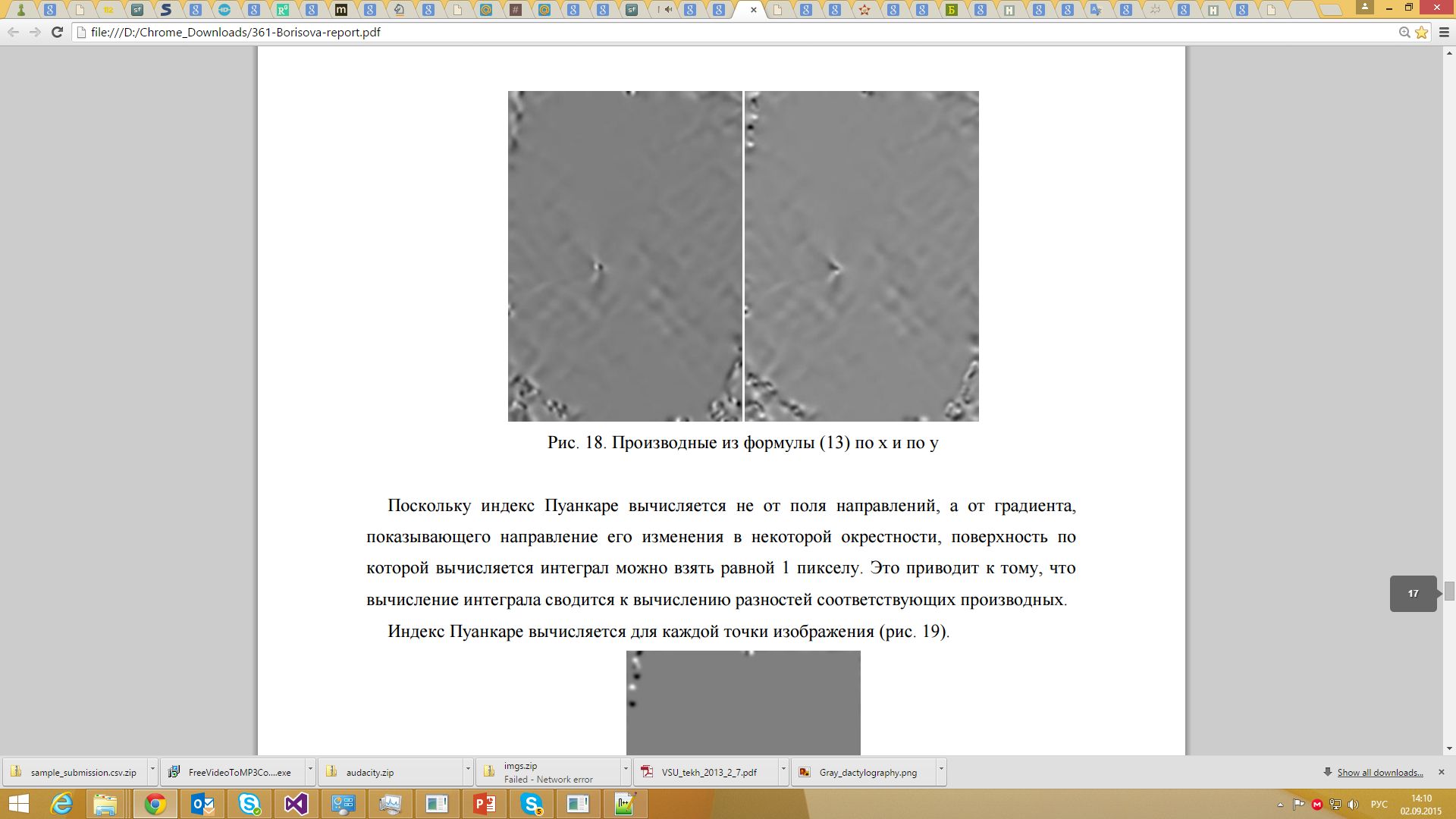 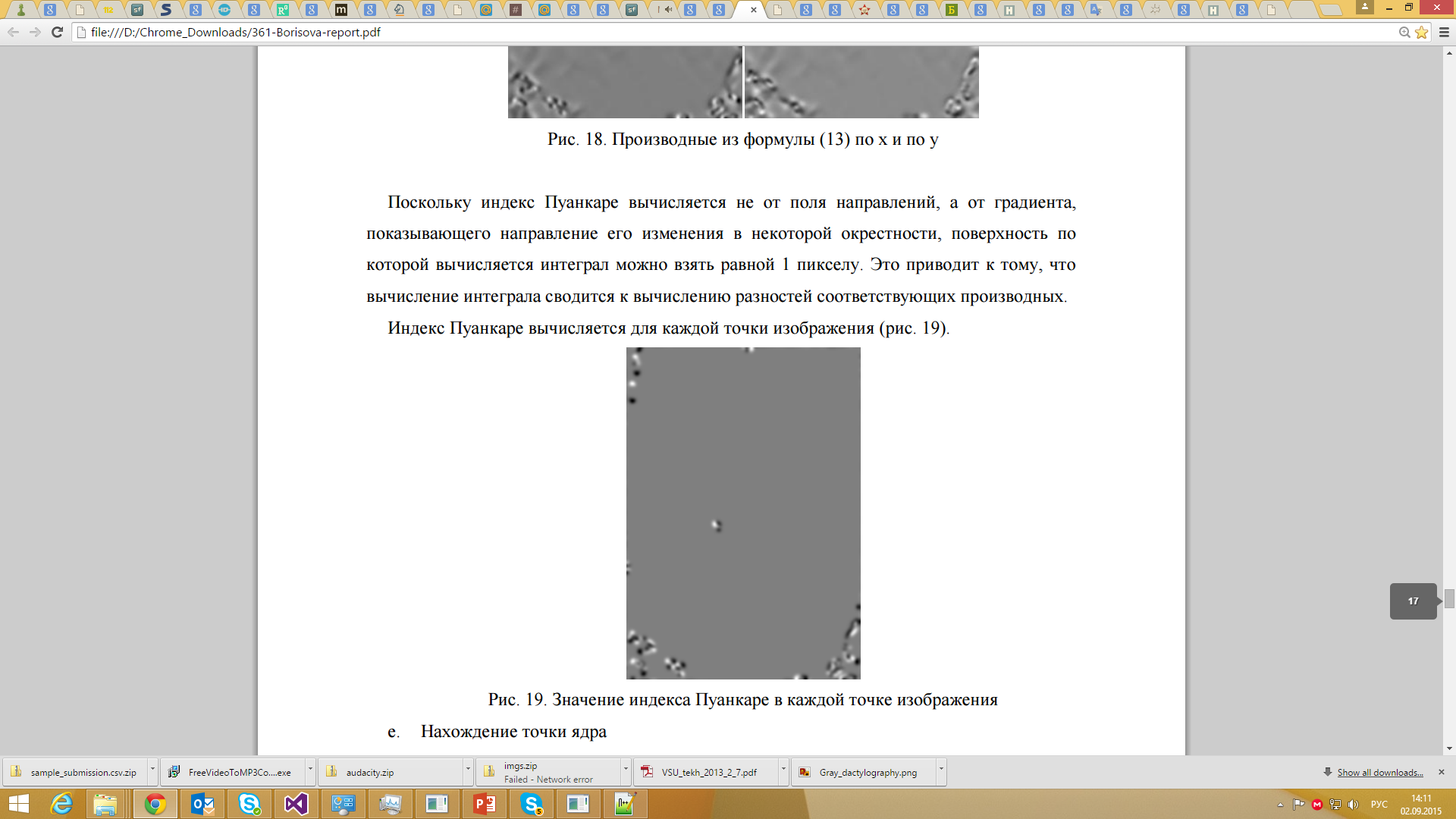 Примеры нахождения ядра и дельты
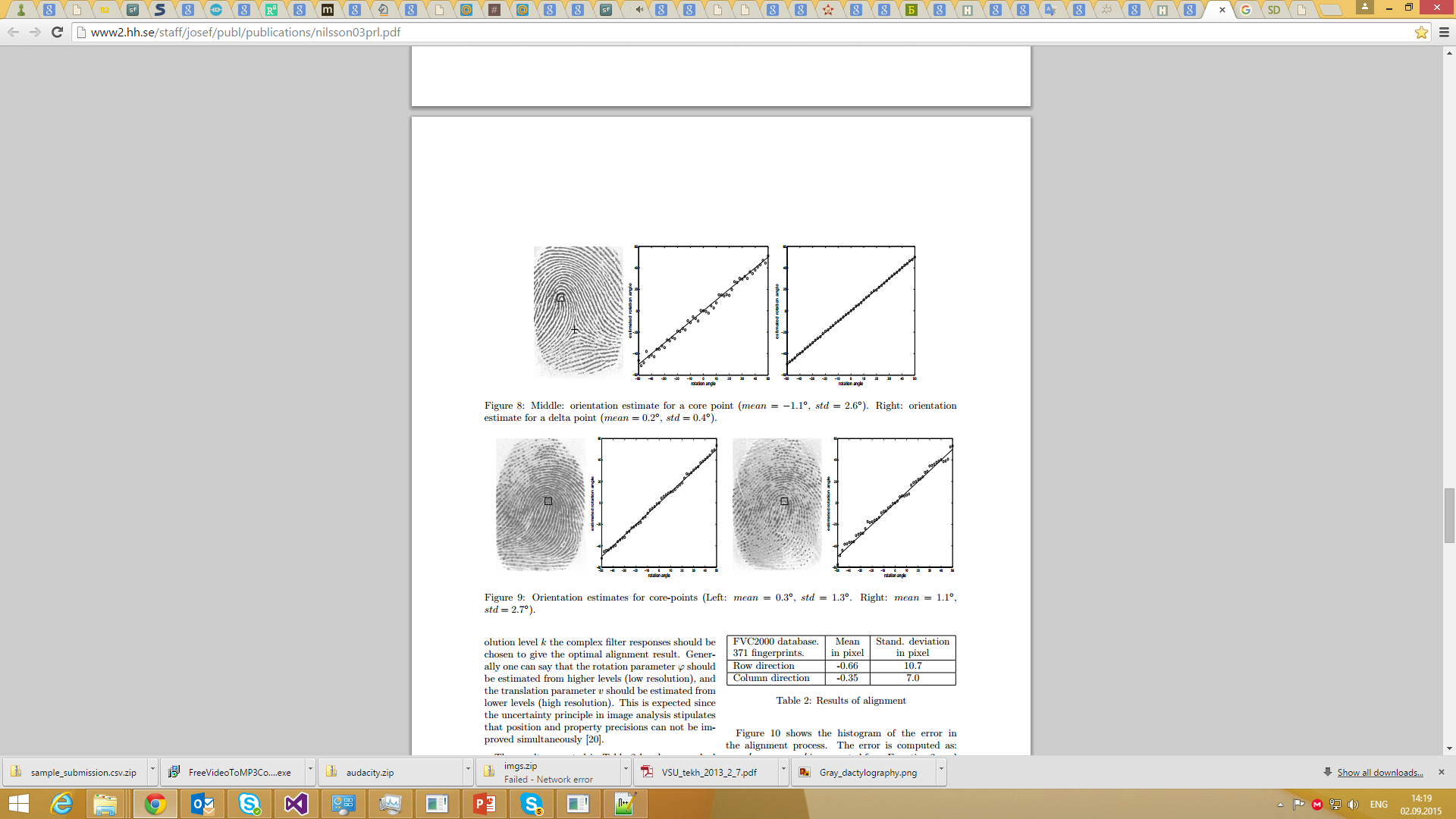 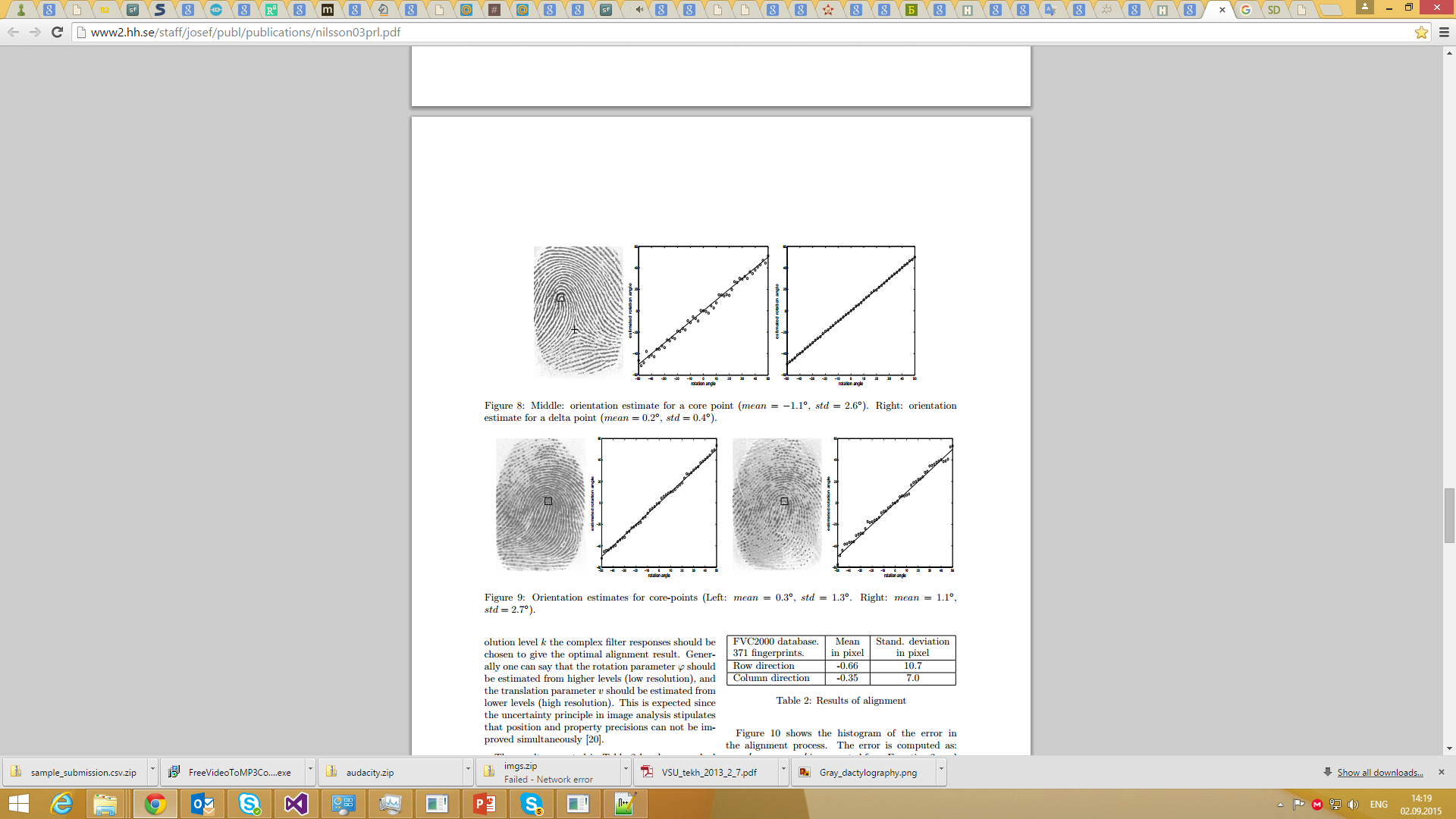 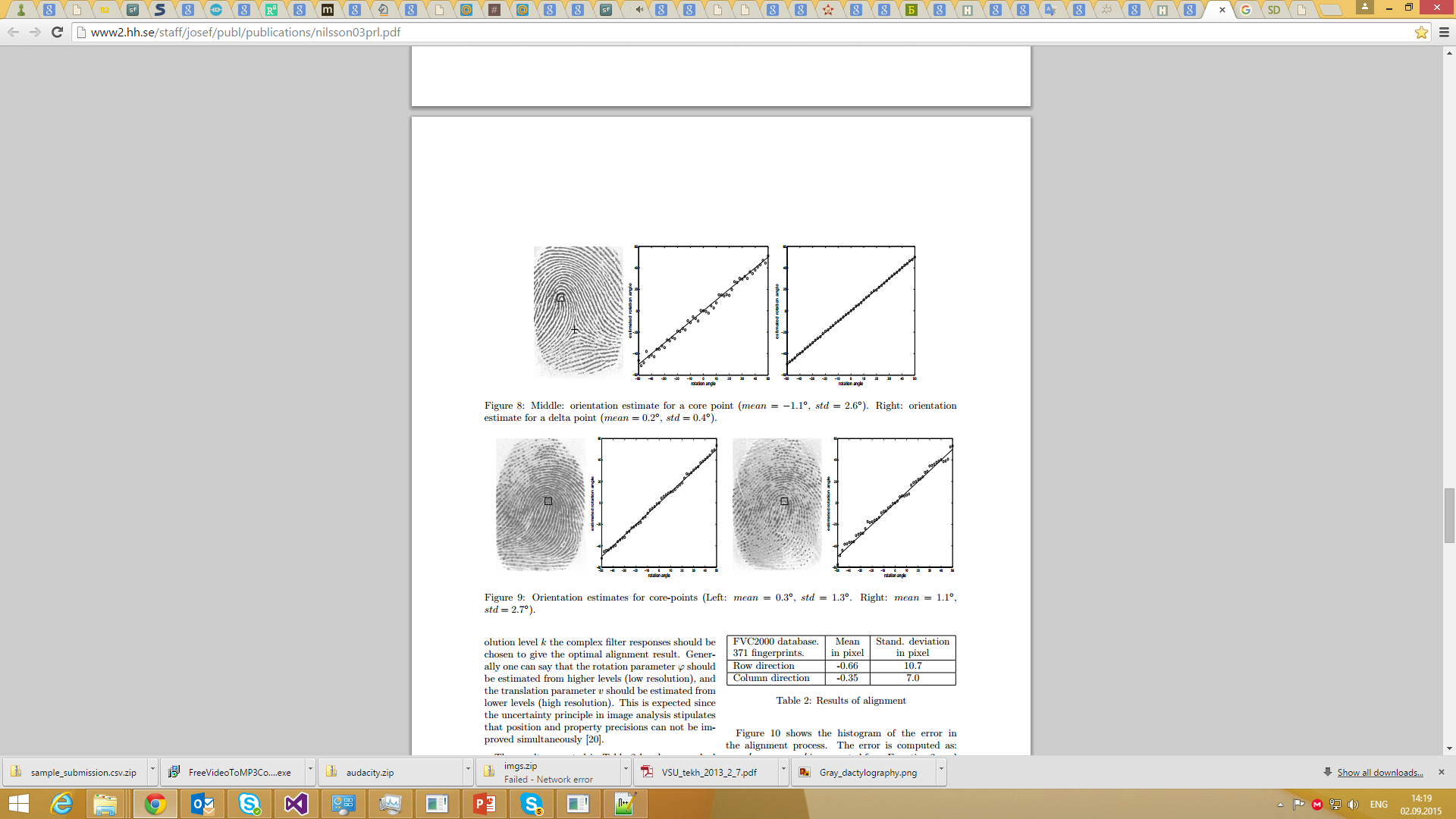 Алгоритм нахождения минуций
бинаризация
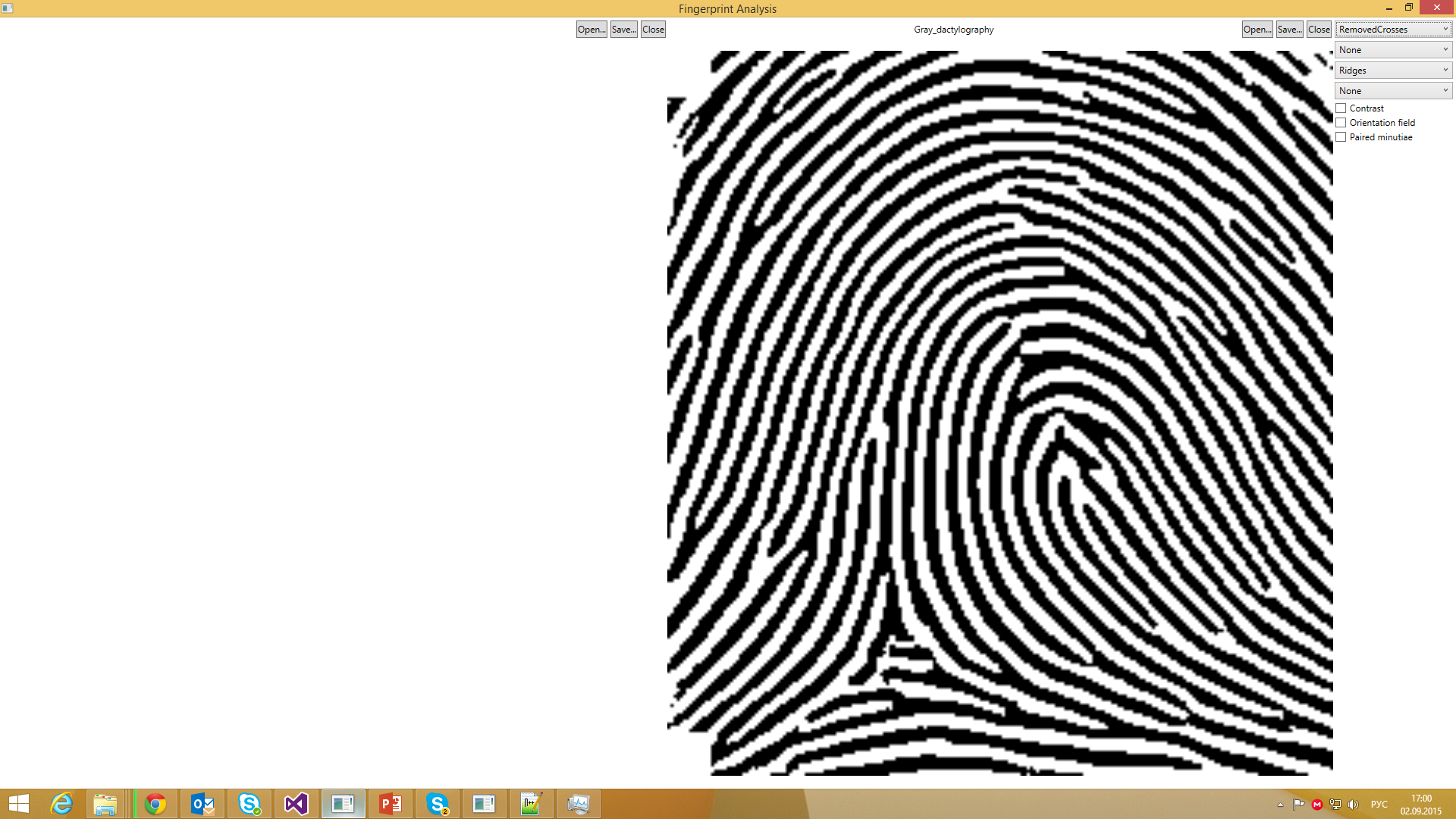 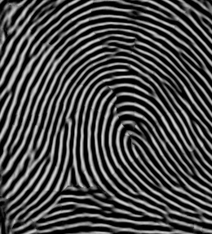 Скелетизация изображения
Бинарные шаблоны
-  черный пиксель (0)
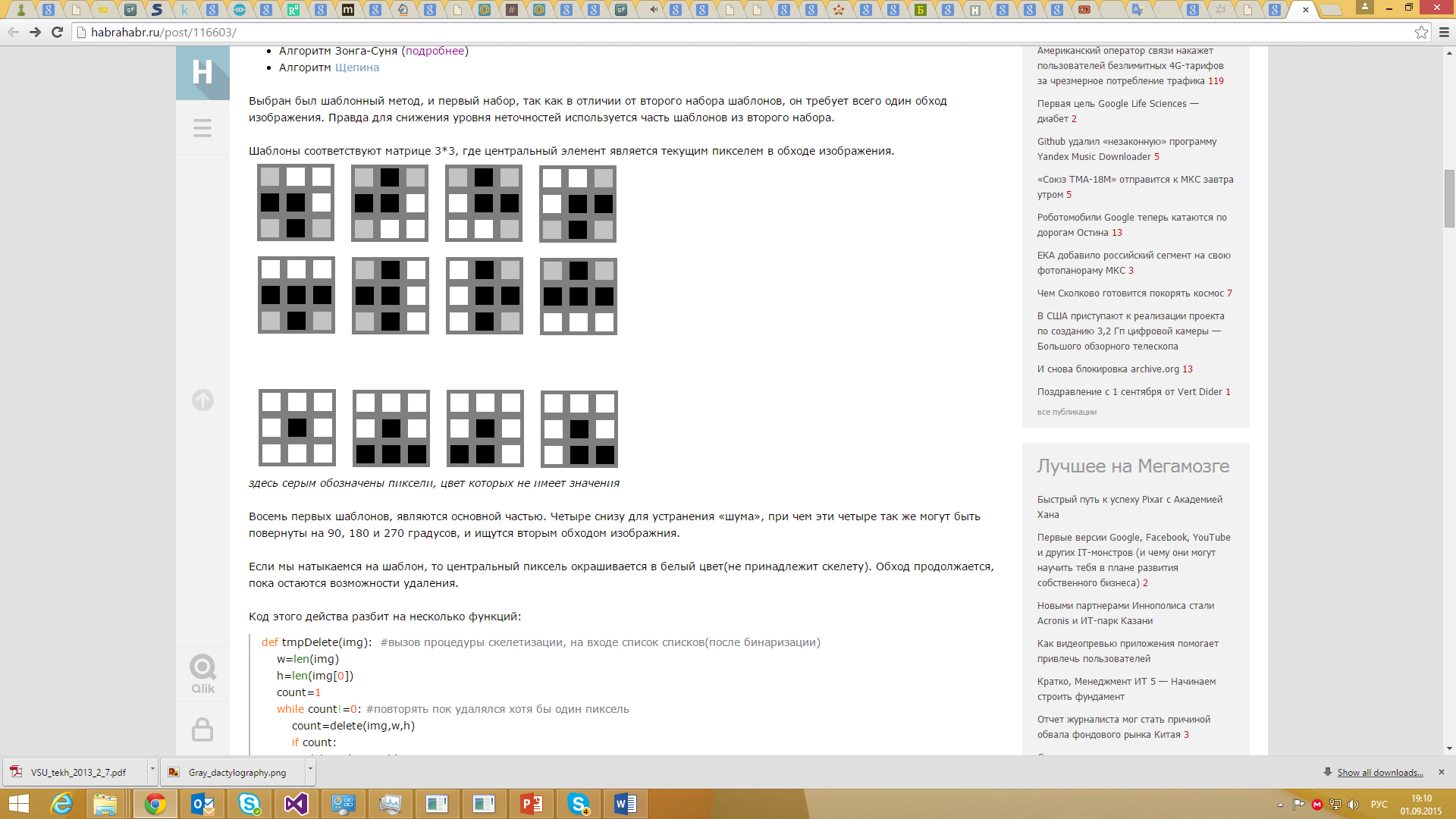 -  белый пиксель (255)
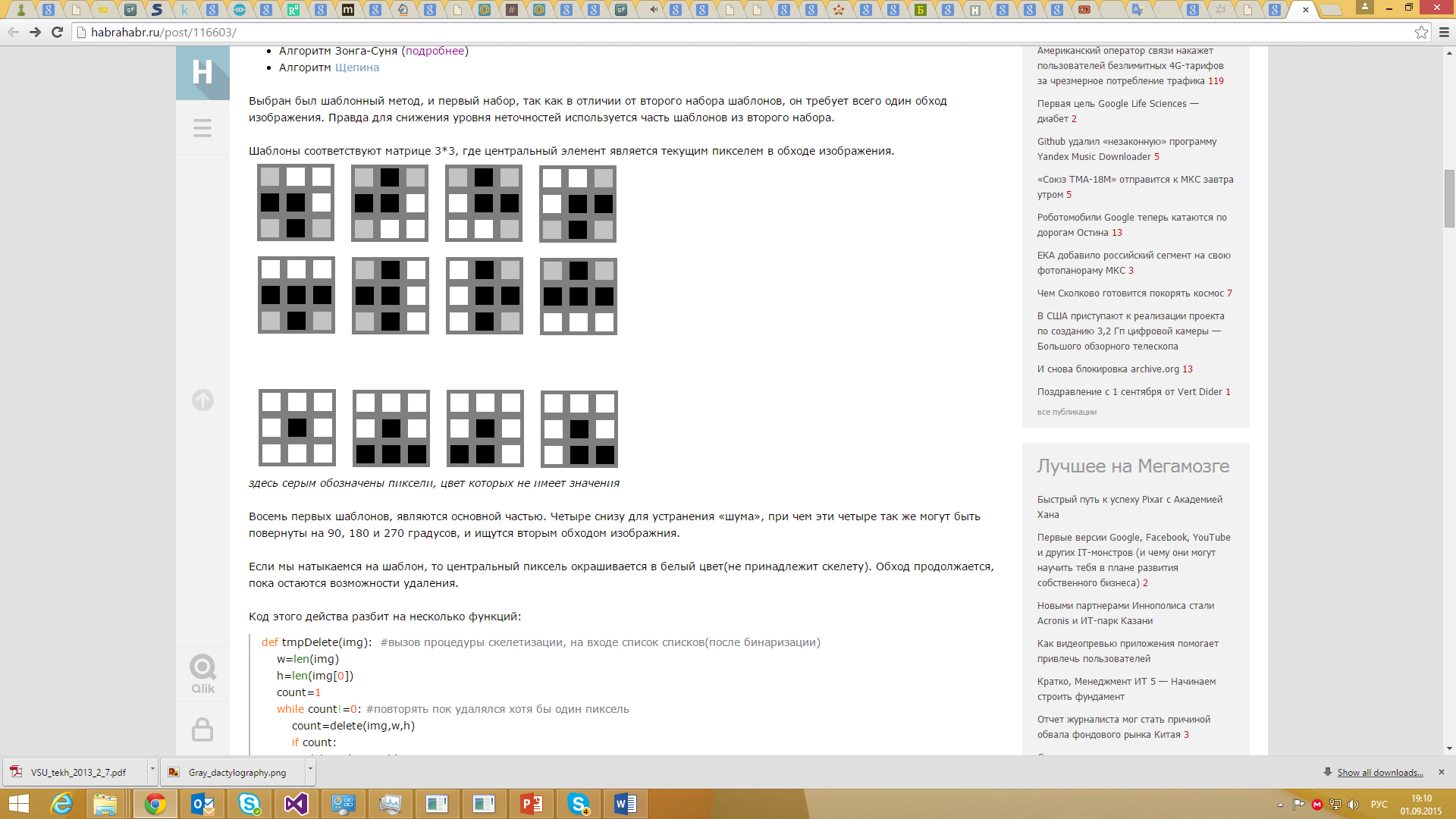 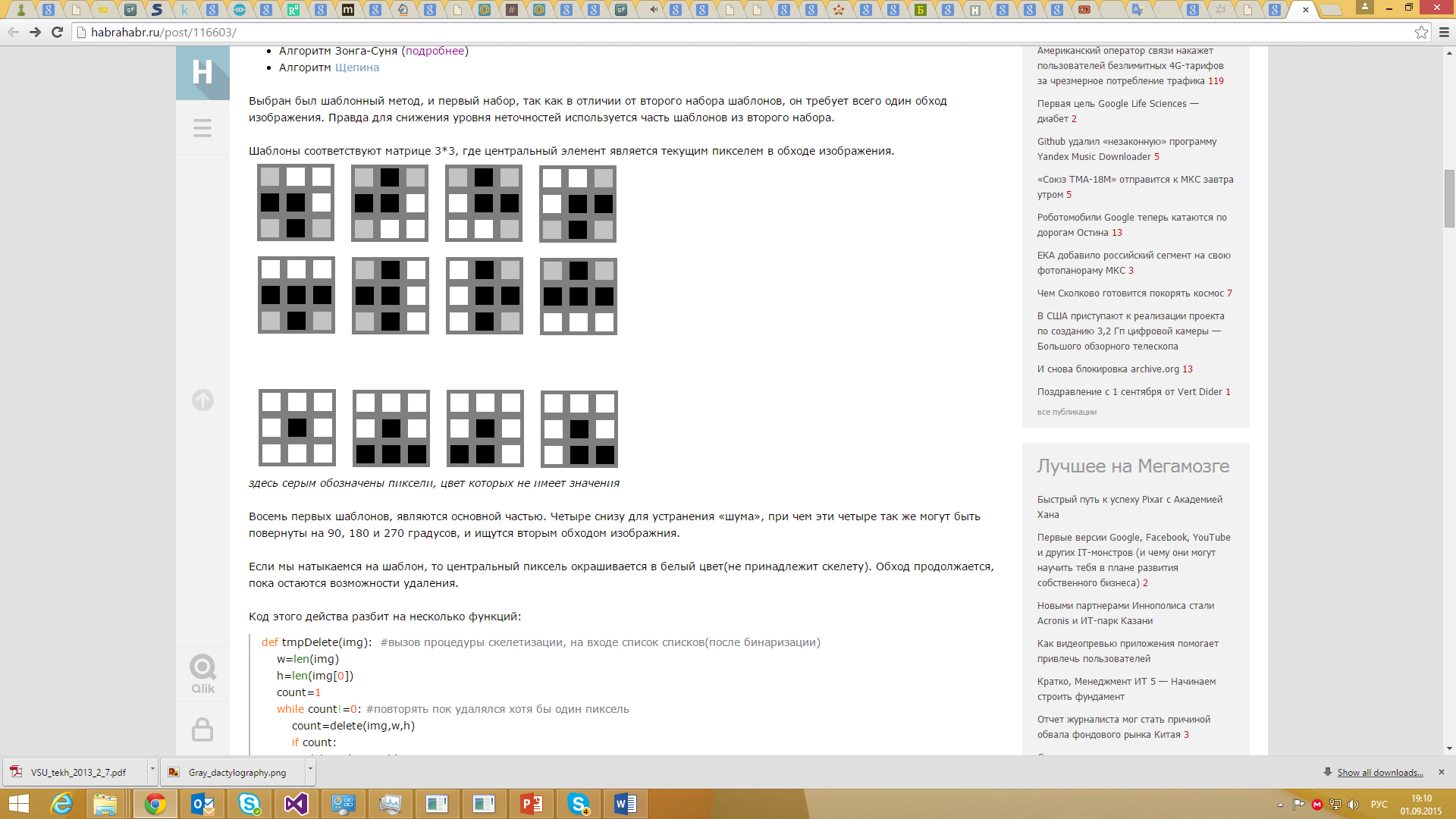 -  любой пиксель
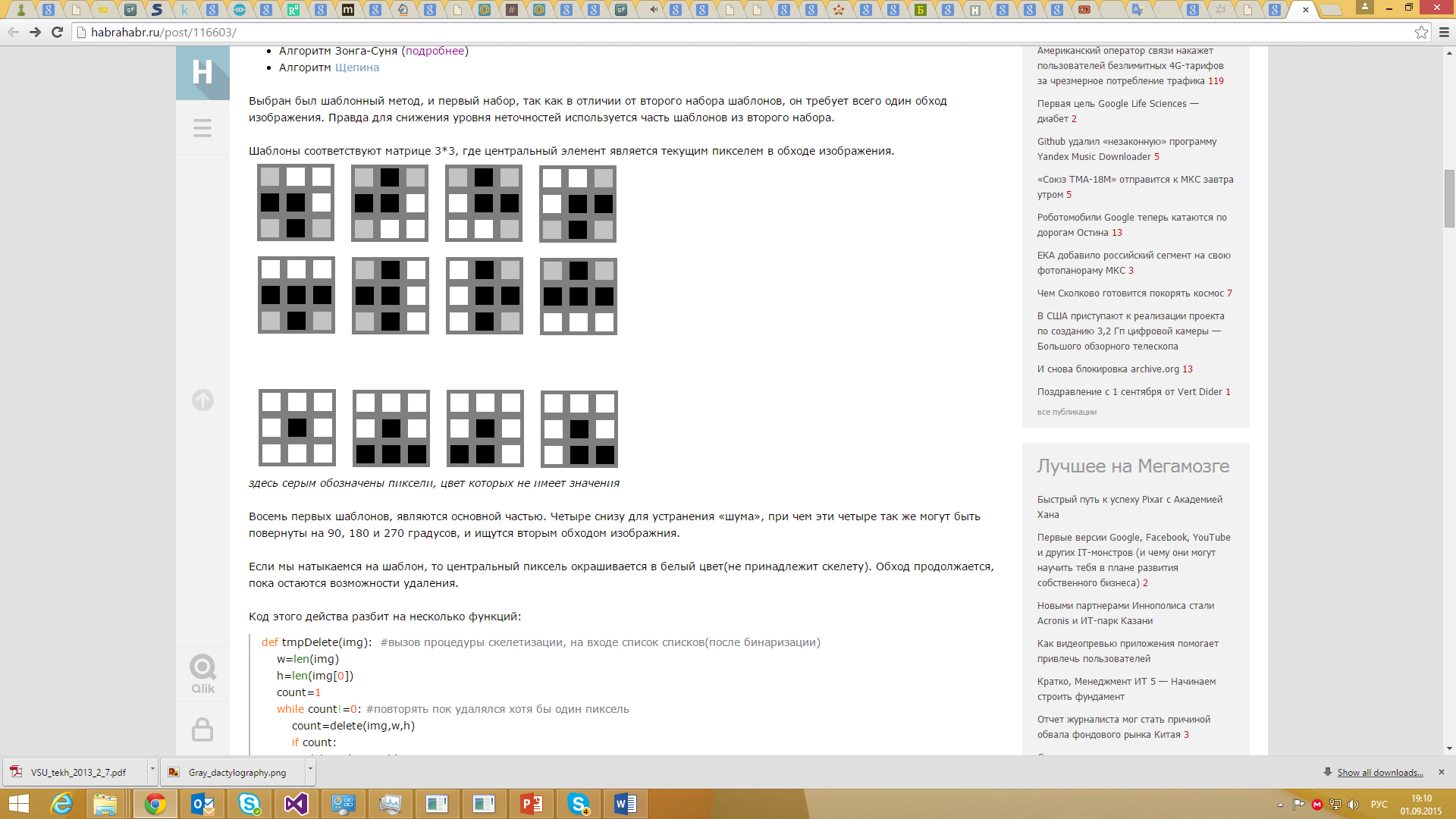 Для каждого шаблона
Проходим шаблоном по изображению
Если шаблон совпал с изображением в некоторой точке, то заменяем эту точку на белую
Продолжаем процедуру пока изображение перестанет изменяться
Скелетизация изображения
Исходное изображение
Результат скелетизации
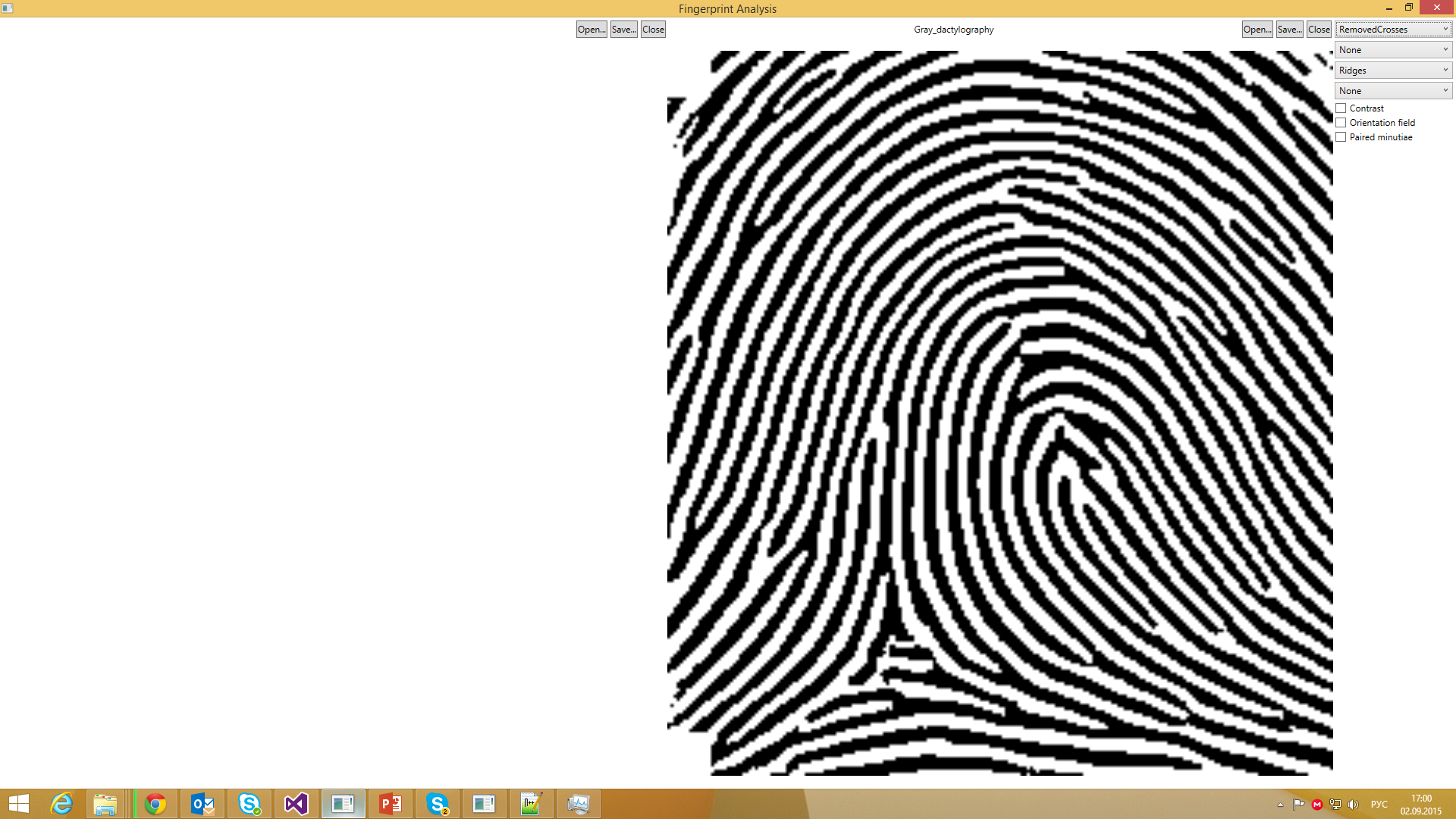 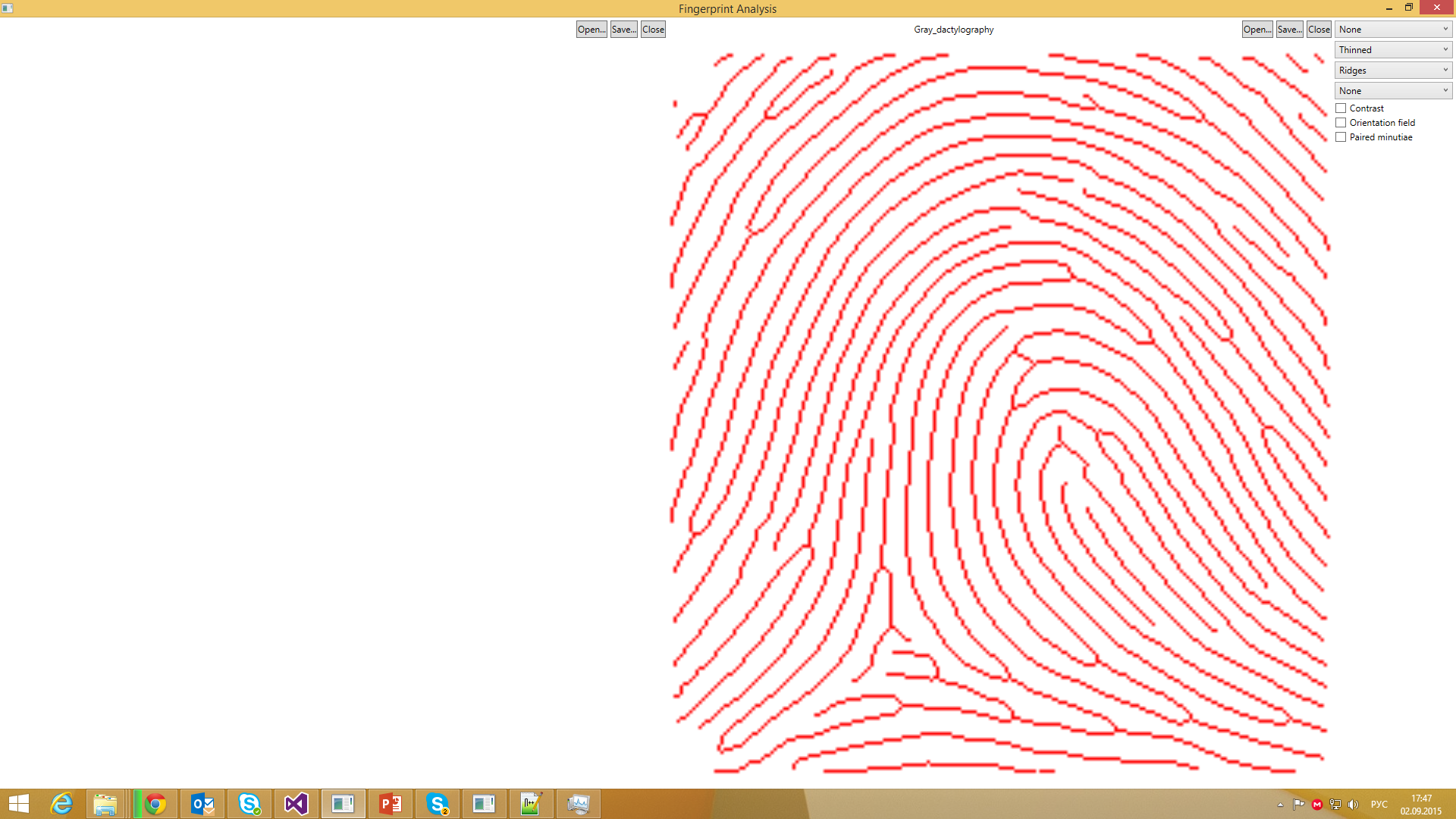 Алгоритм нахождения минуций
Поиск минуций и их фильтрация
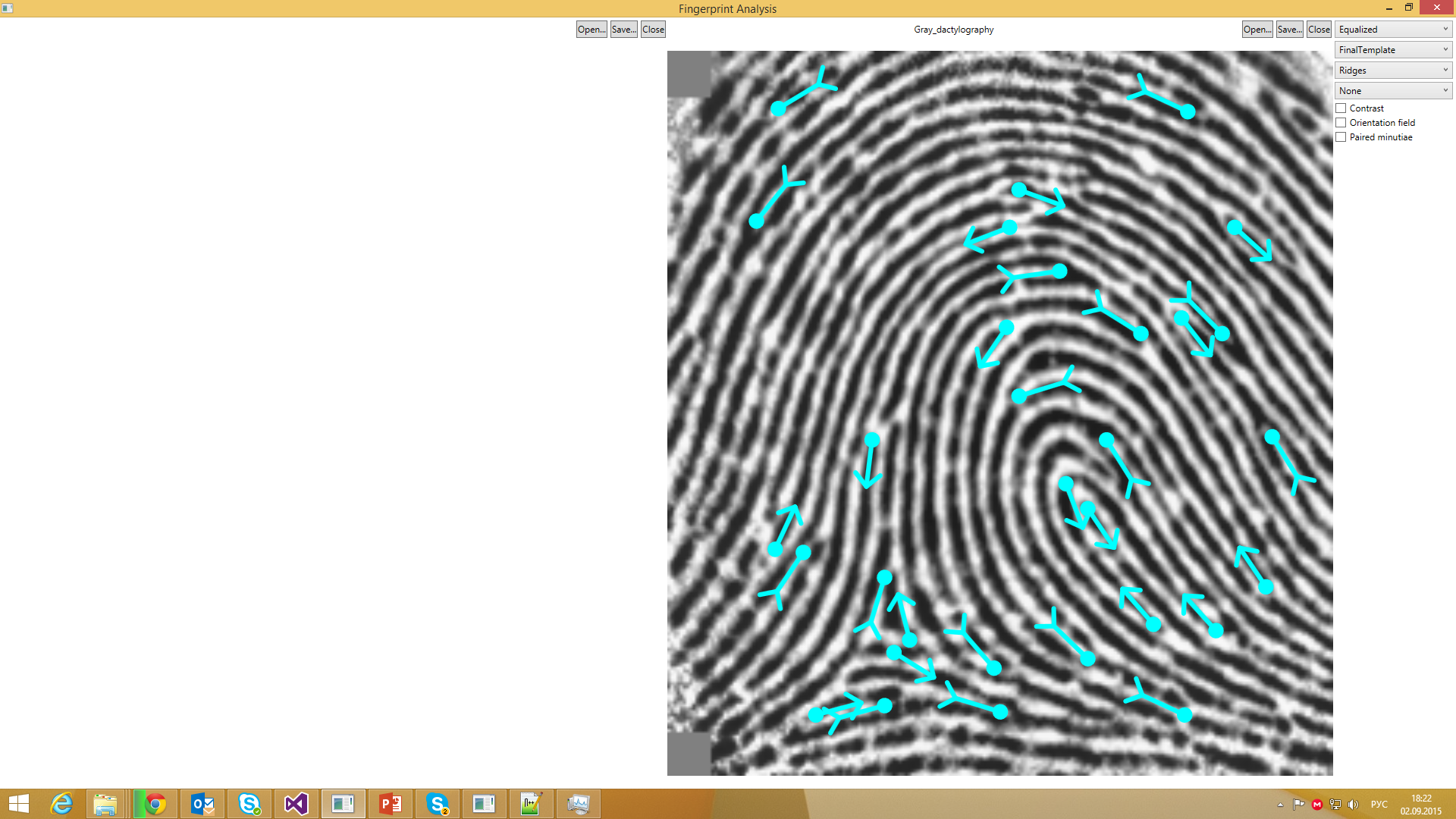 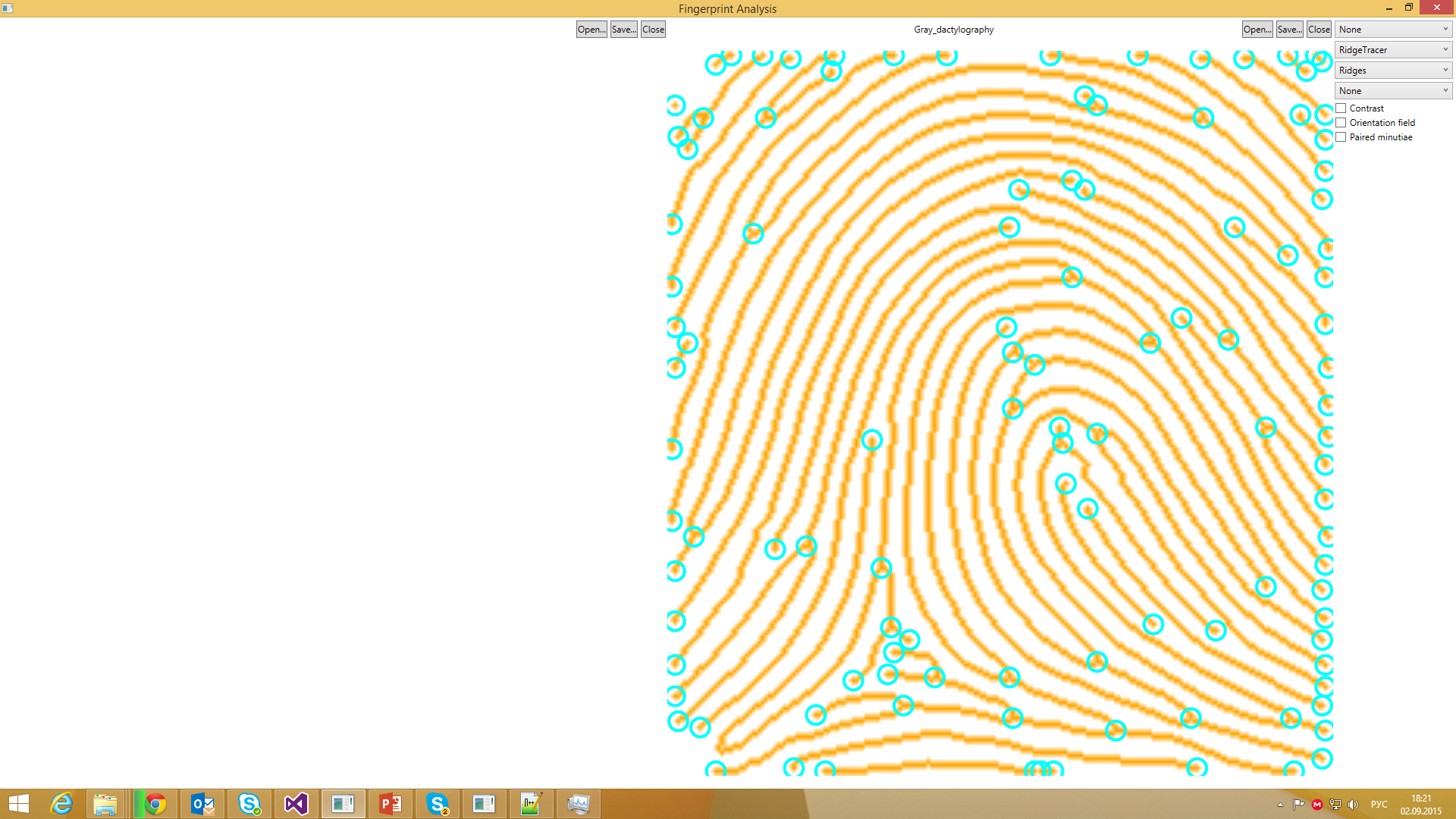 Найденные минуции
Окончательный результат
Сопоставление минуций
Сопоставление ядер
По всем парам минуций:
Сопоставление двух минуций
Проверка соответствия остальных минуций
Выбор наилучшего сопоставления 
Принятие решения  путем отсечения по порогу
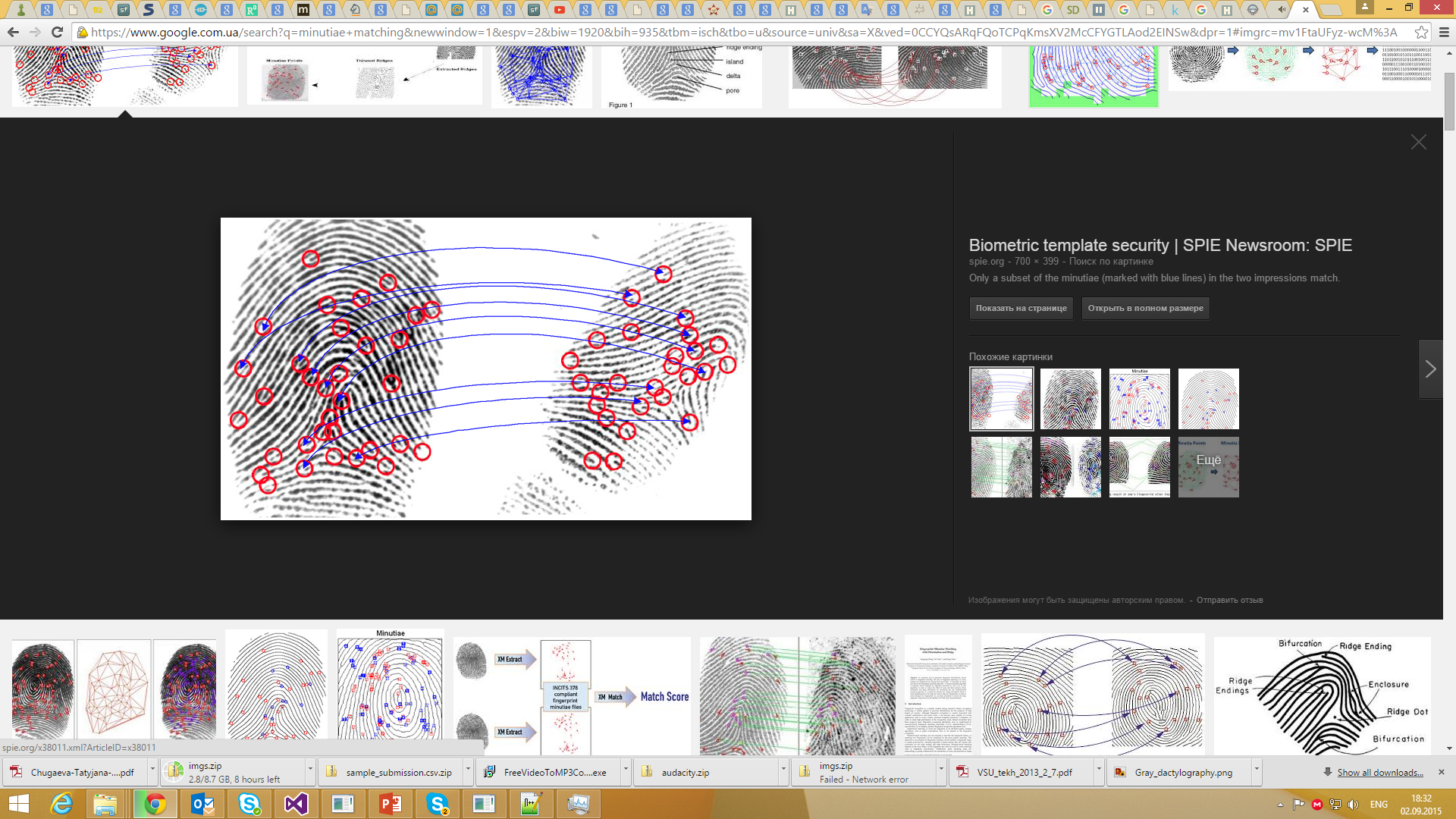 Резюме алгоритма
Улучшение качества исходного изображения отпечатка. Увеличивается резкость границ папиллярных линий. (выравнивание по освещённости, фильтры Габора)
Поиск ядра и дельты. Используя например индекс Пуанкаре.
Бинаризация изображения отпечатка. Приведение к чёрно-белому изображению.
Скелетизация линий изображения отпечатка. Утончение производится до тех пор, пока линии не будут шириной 1 пиксель.
Выделение минуций. Формирование дескрипторов минуций. 
Фильтрация минуций.
Сопоставление ядер и минуций для аутентификации.
Литература
Davide Maltoni, Dario Maio, Anil K. Jain, Salil Prabhakar. Handbook of Fingerprint Recognition. ISBN: 0387954317, 2003.
N. Ratha and R. Bolle (Eds.) Automatic Fingerprint Recognition Systems, ISBN: 0387955933, Springer , October 2003.
Шаров В. Биометрические методы компьютерной безопасности // "BYTE". – 2005
N. Yager, A. Amin, Fingerprint Verification Based on Minutiae Features: a Review, Pattern Analysis & Applications, vol. 7,2004, P. 94-113.
Nilsson K., Bigun J. Localization of corresponding points in fingerprints by complex filtering, 2003